基隆市國民中小學
學生多元展能計畫

110.08.24
基隆巿政府教育處特教科
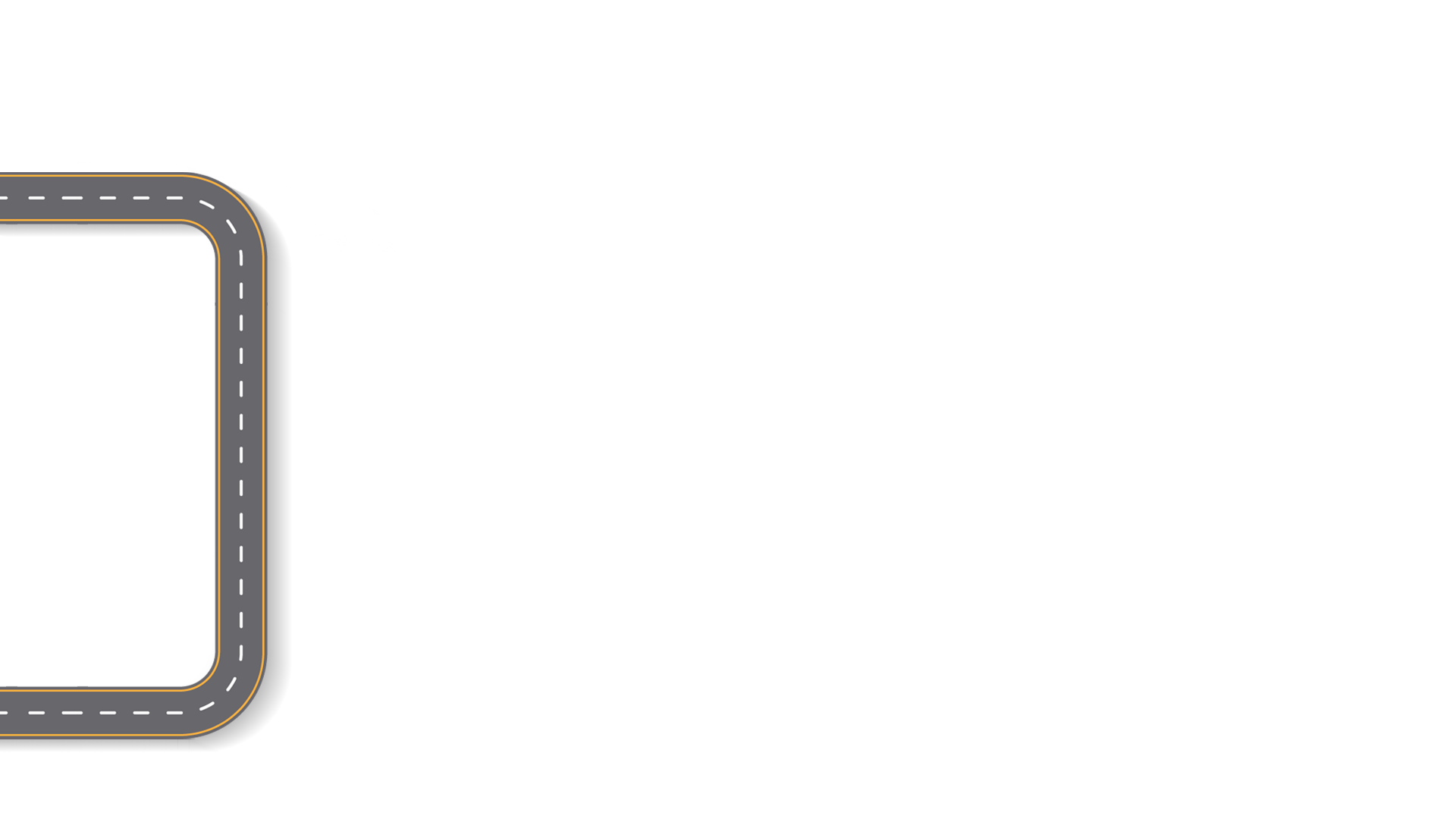 今日流程
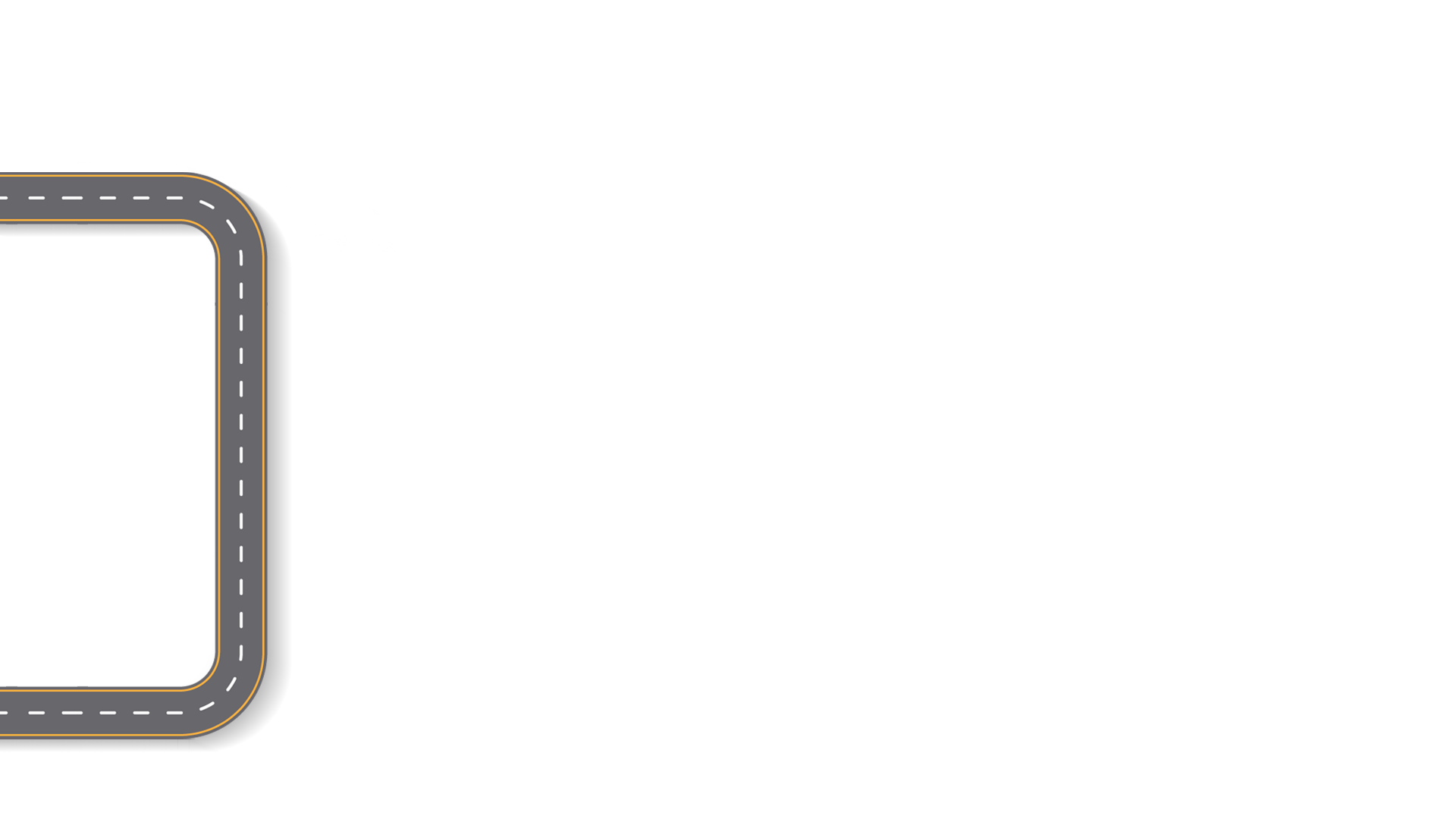 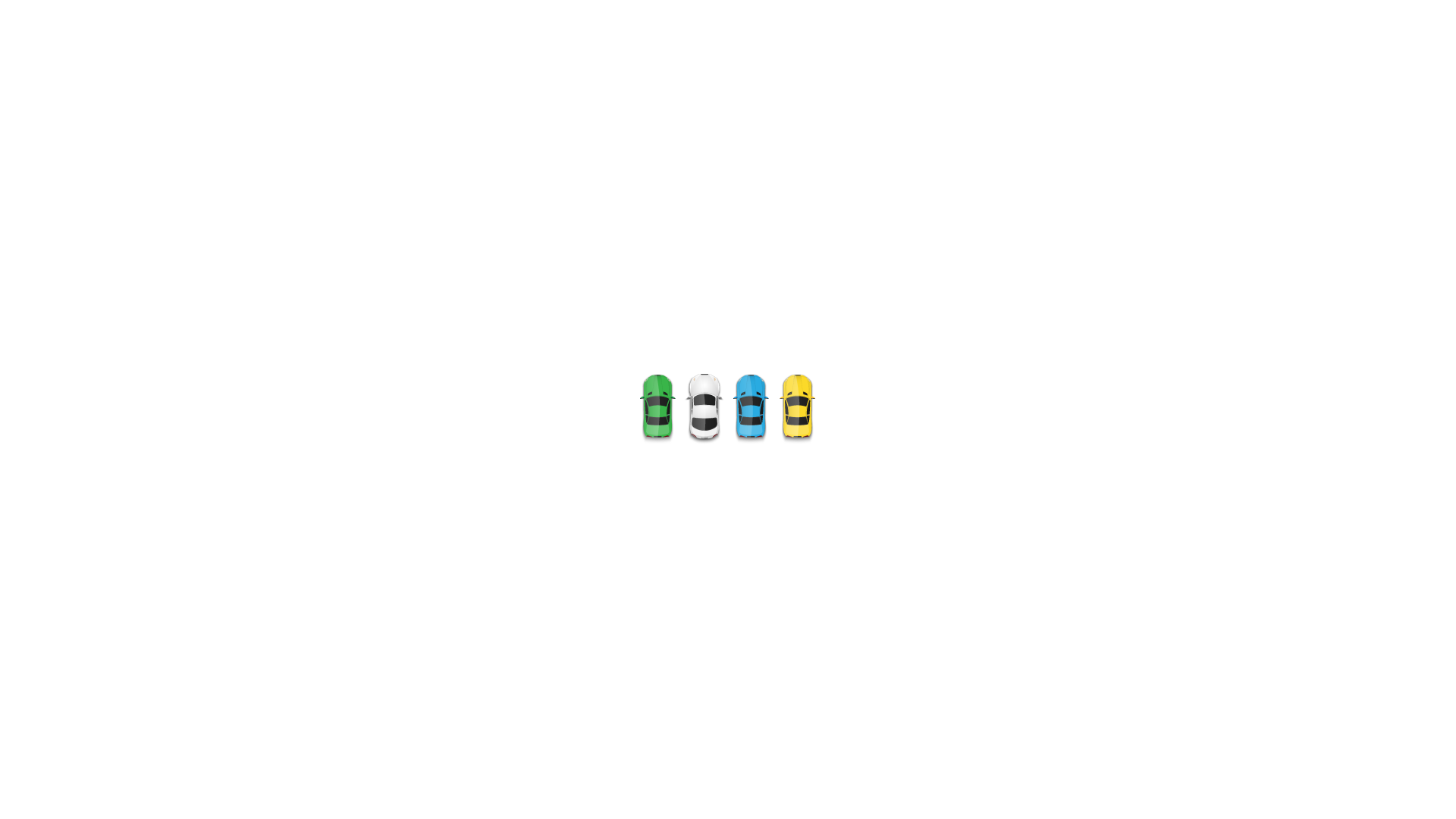 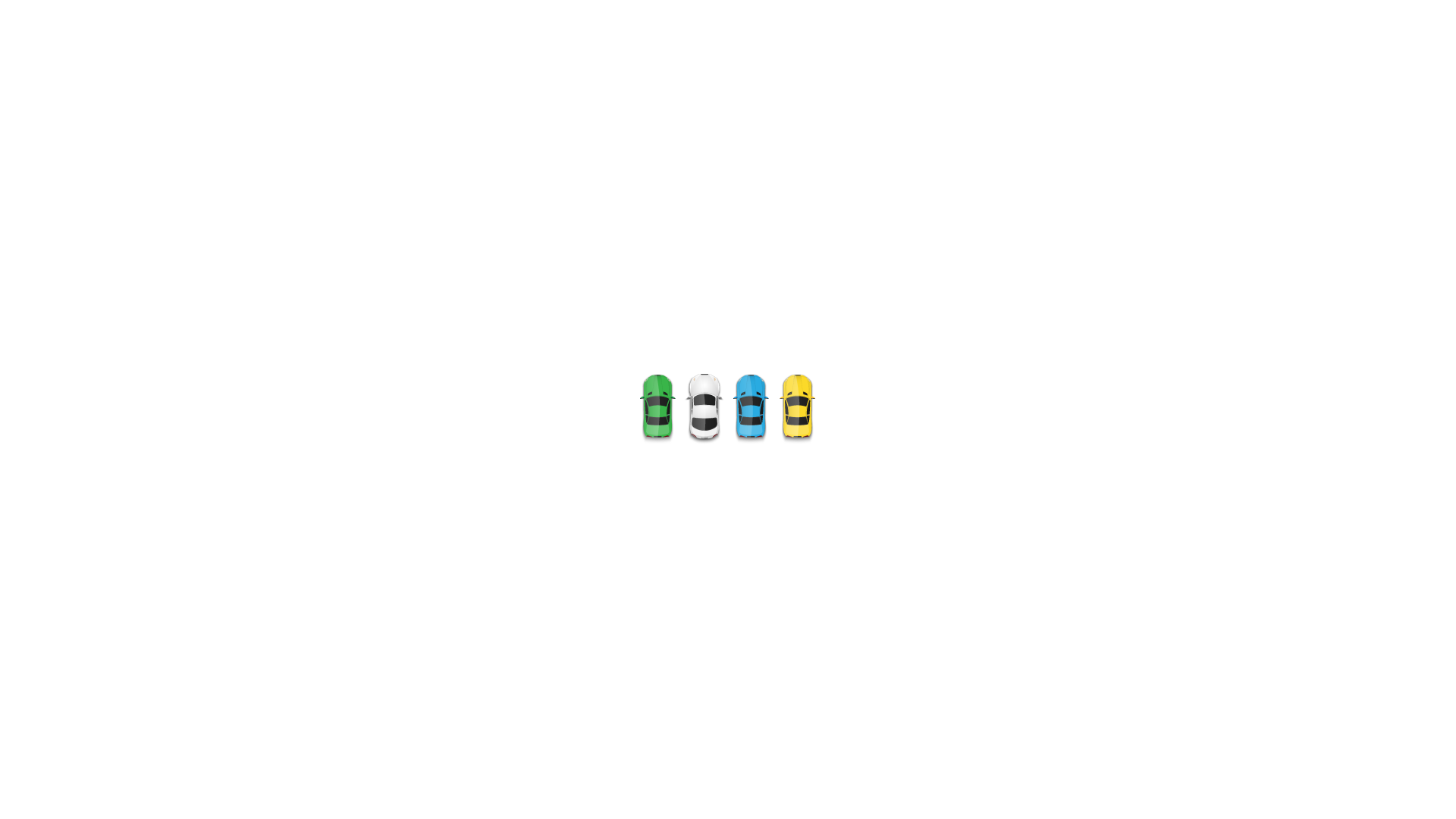 2
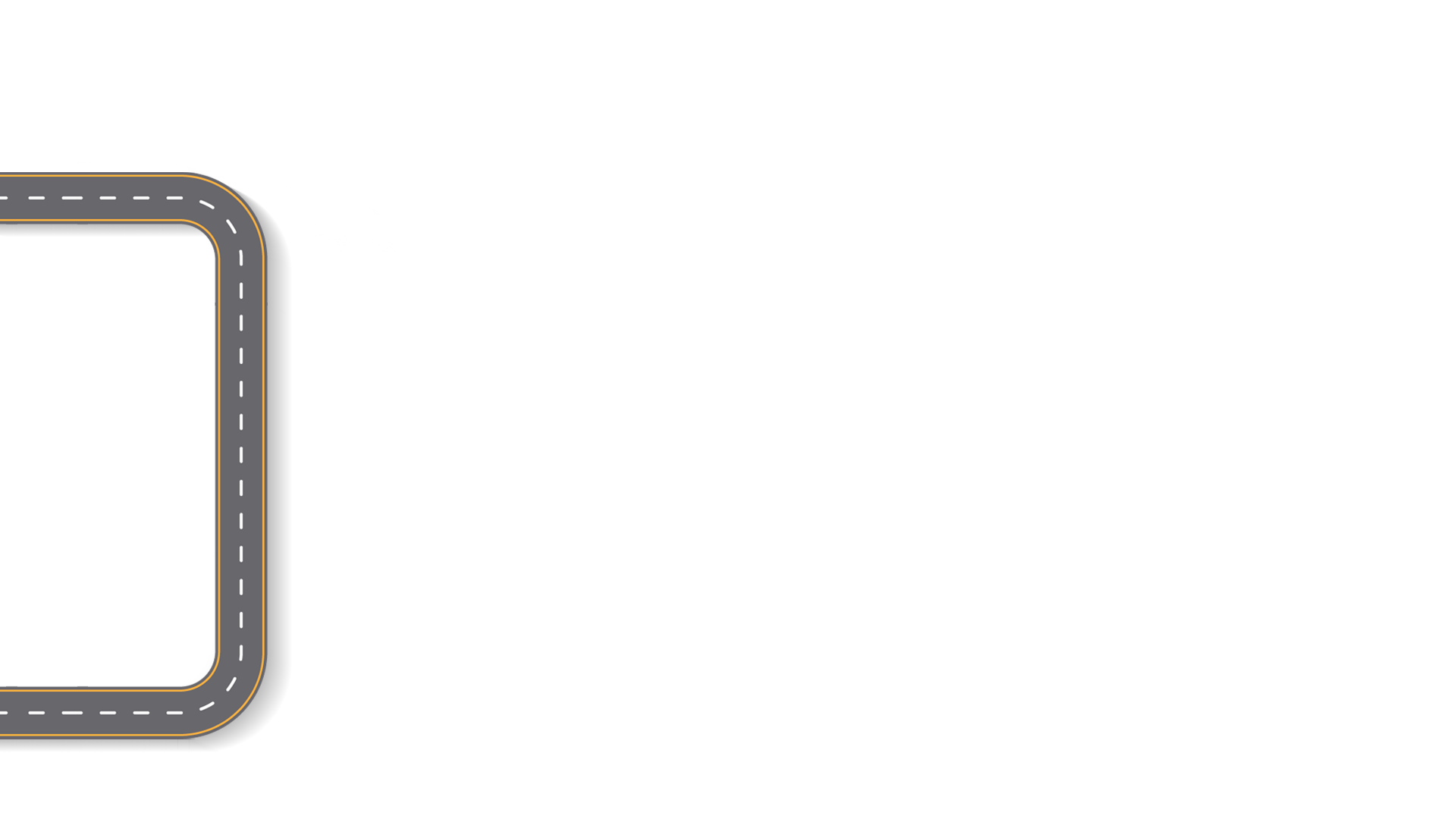 計畫目的
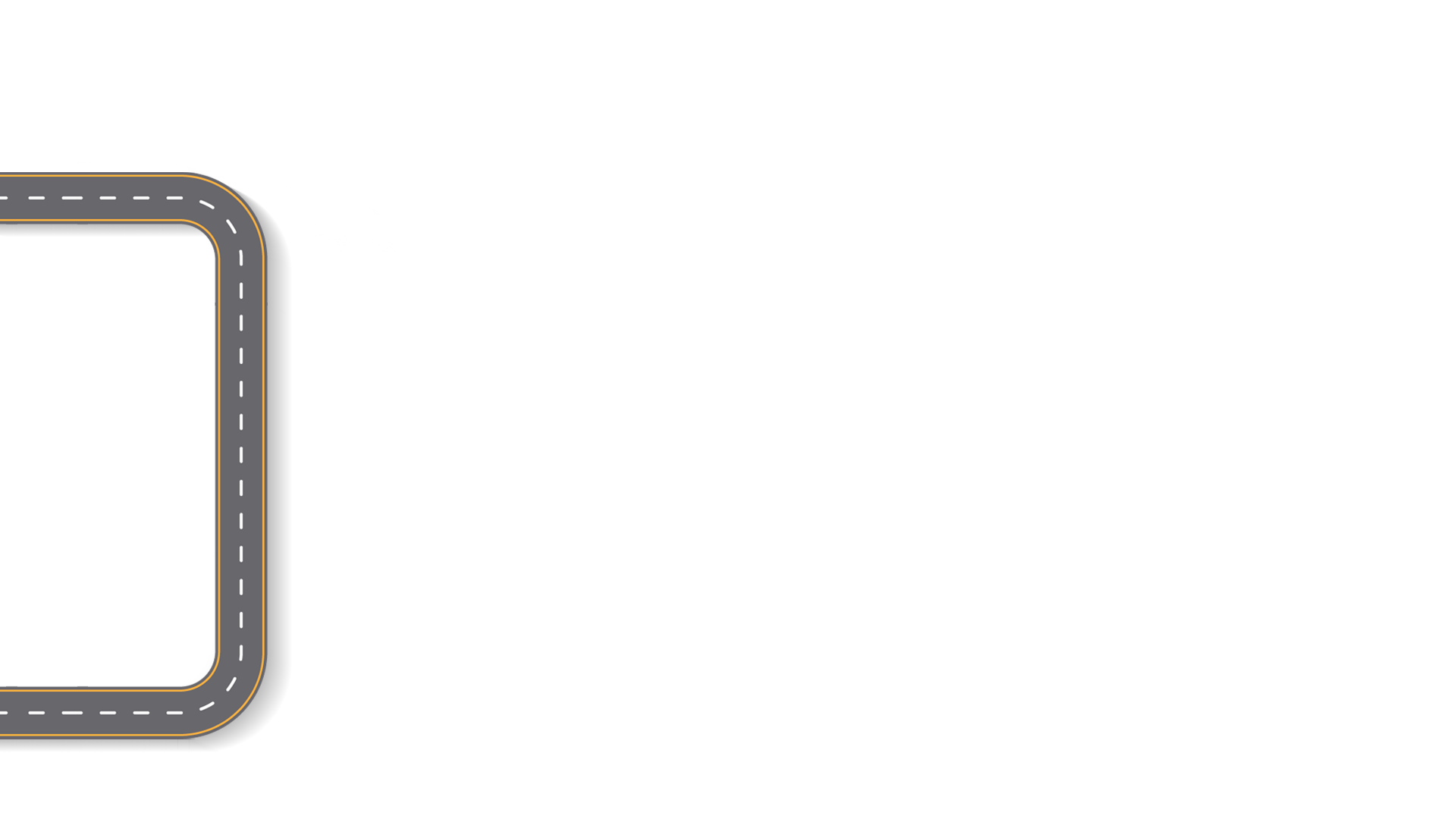 透過展能歷程，讓親師生能逐步探索與理解學生優勢能力。
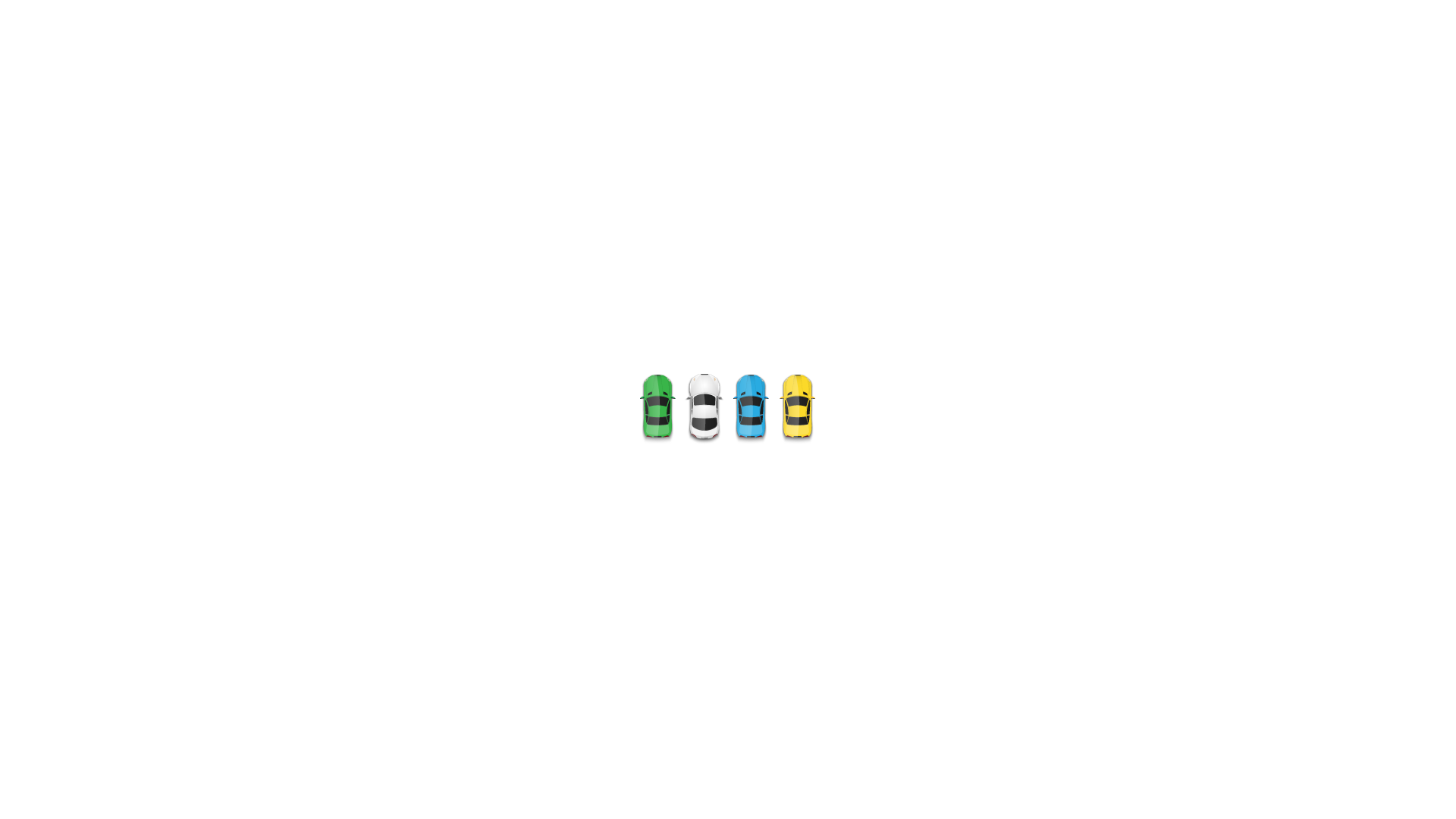 成就港都每一位囝仔
讓每一位囝仔都有成功與展能經驗。
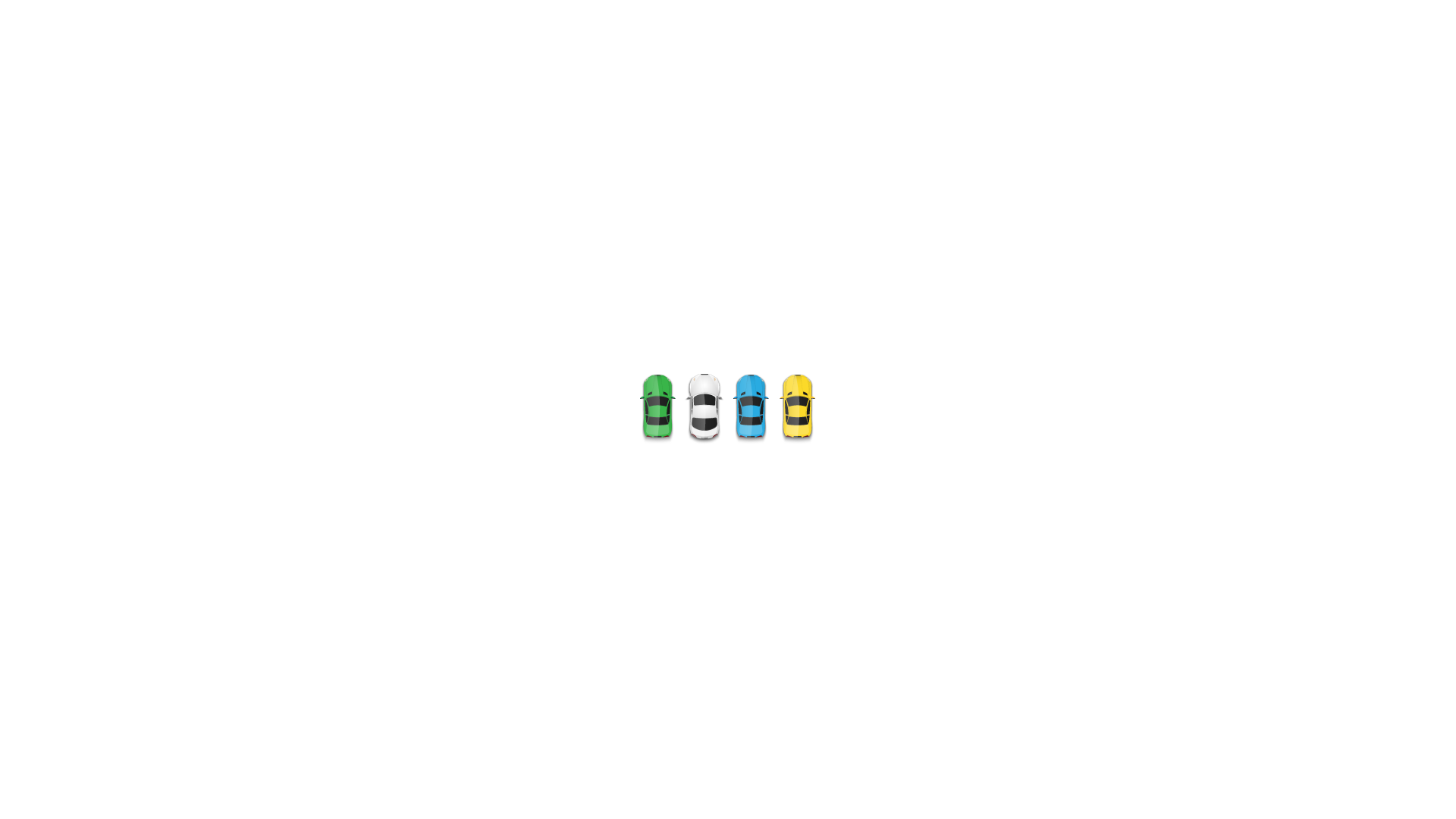 3
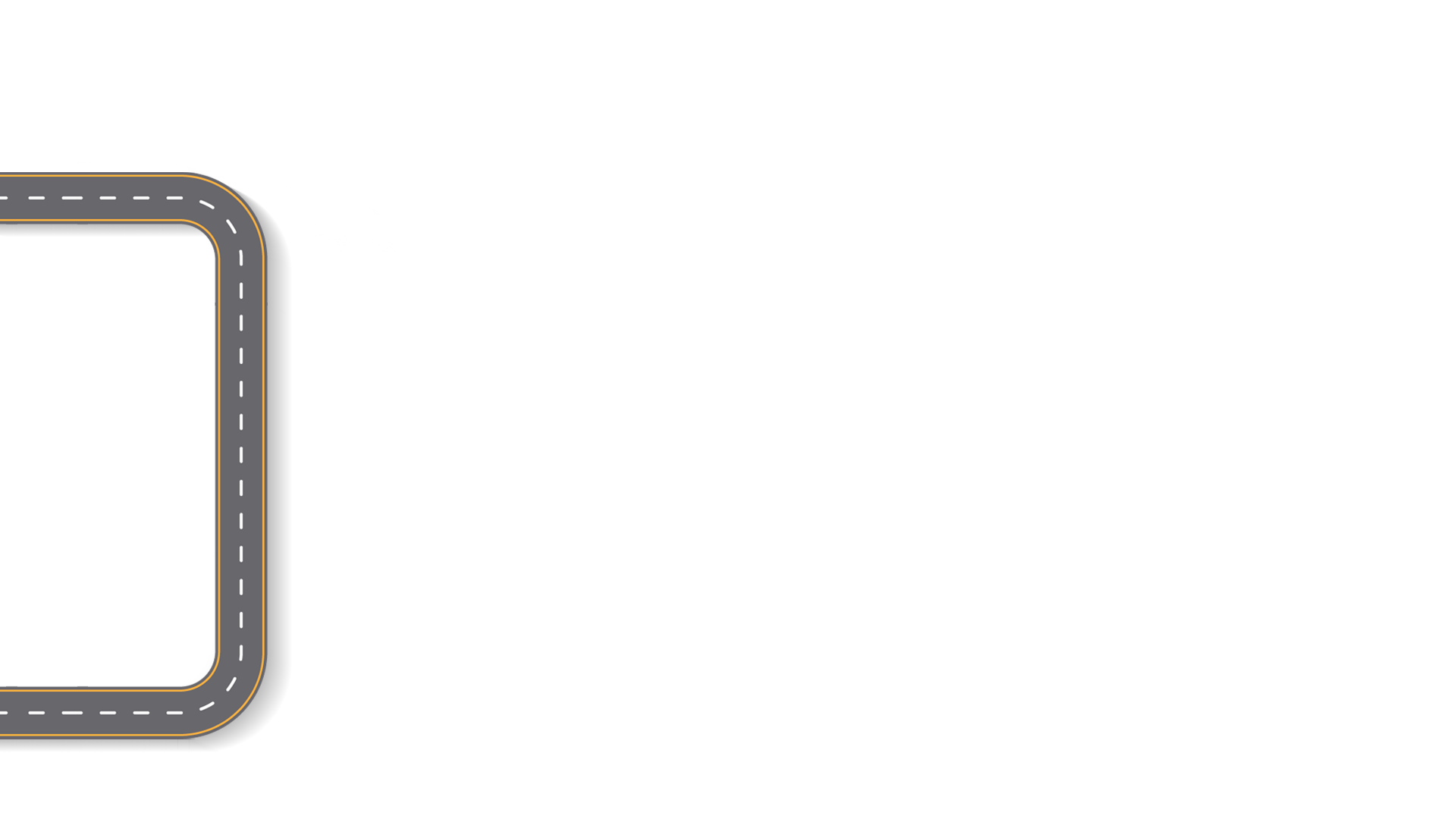 計畫依據
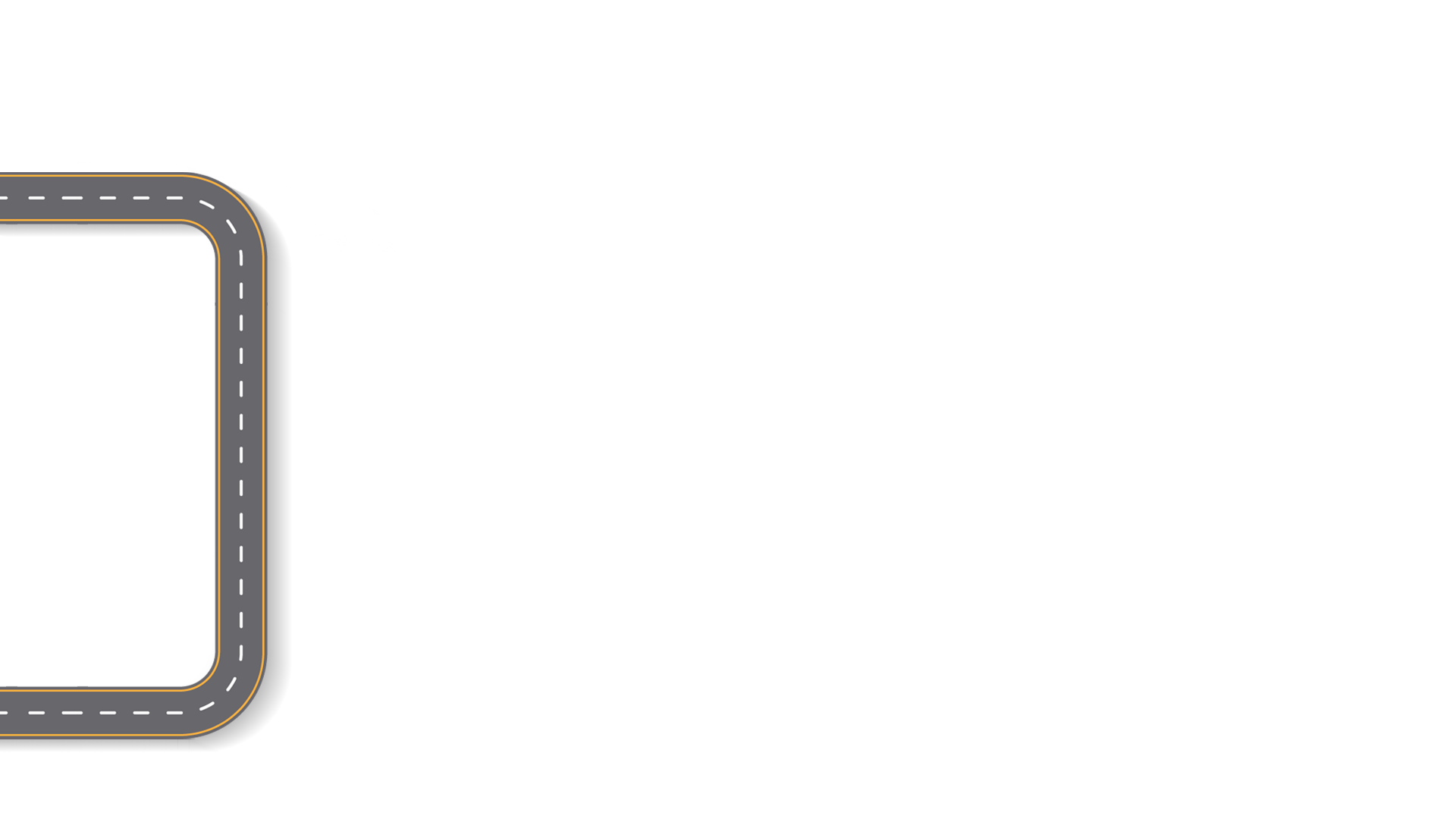 教育部頒國民小學及國民中學學生成績評量準則
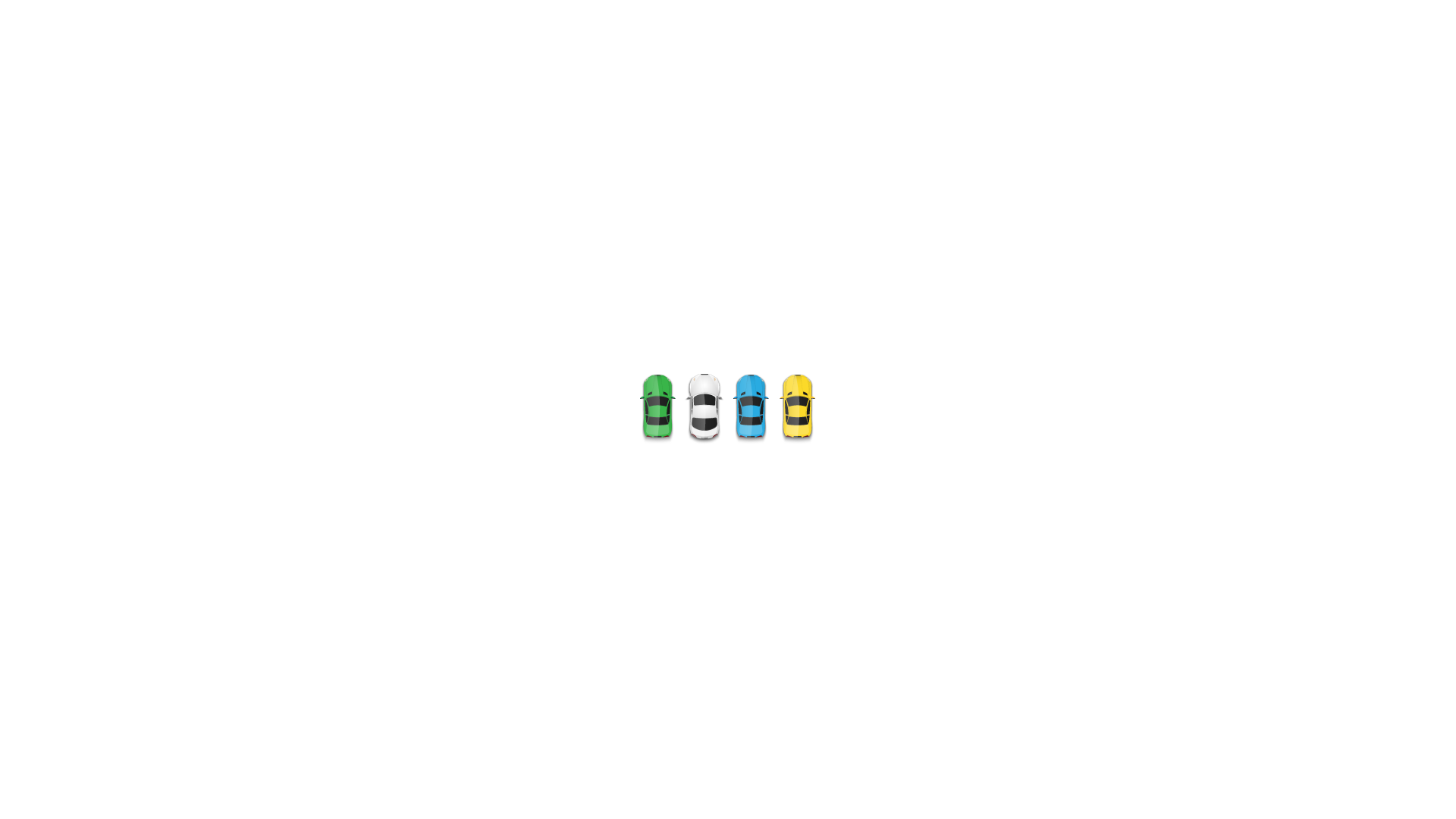 基隆巿國民中小學學生成績評量補充規定/日常生活表現。(第二點與第七點)
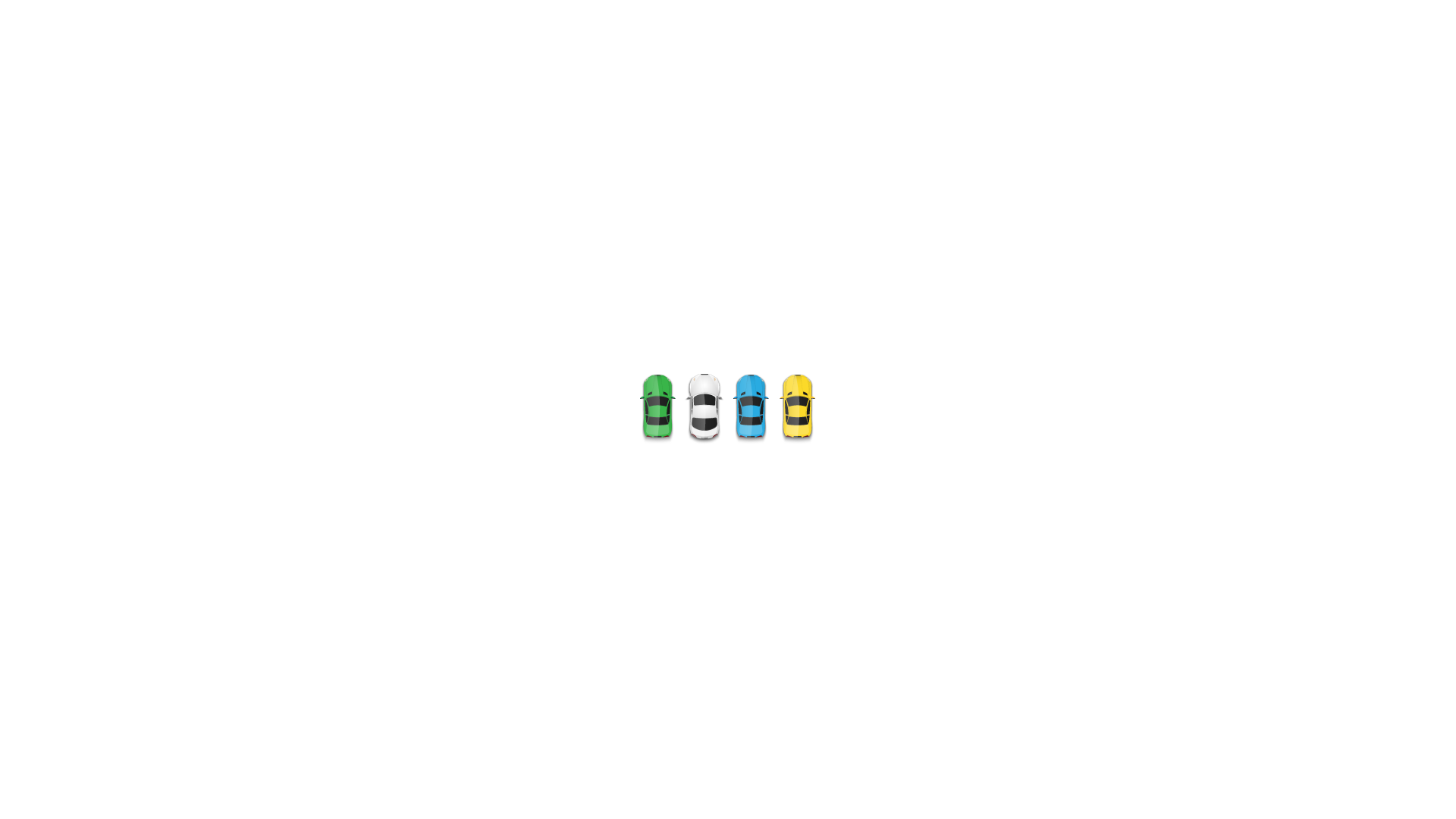 4
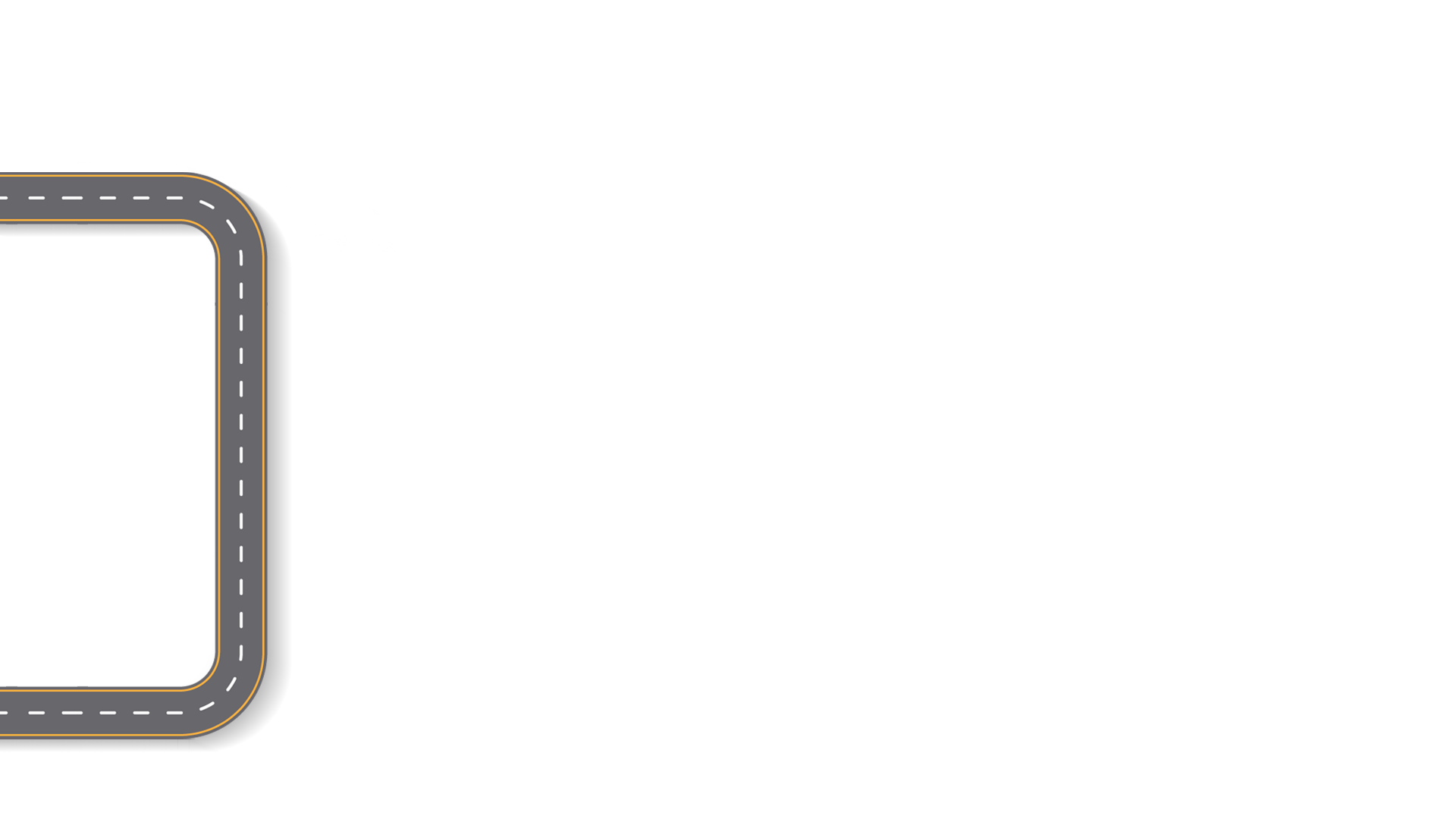 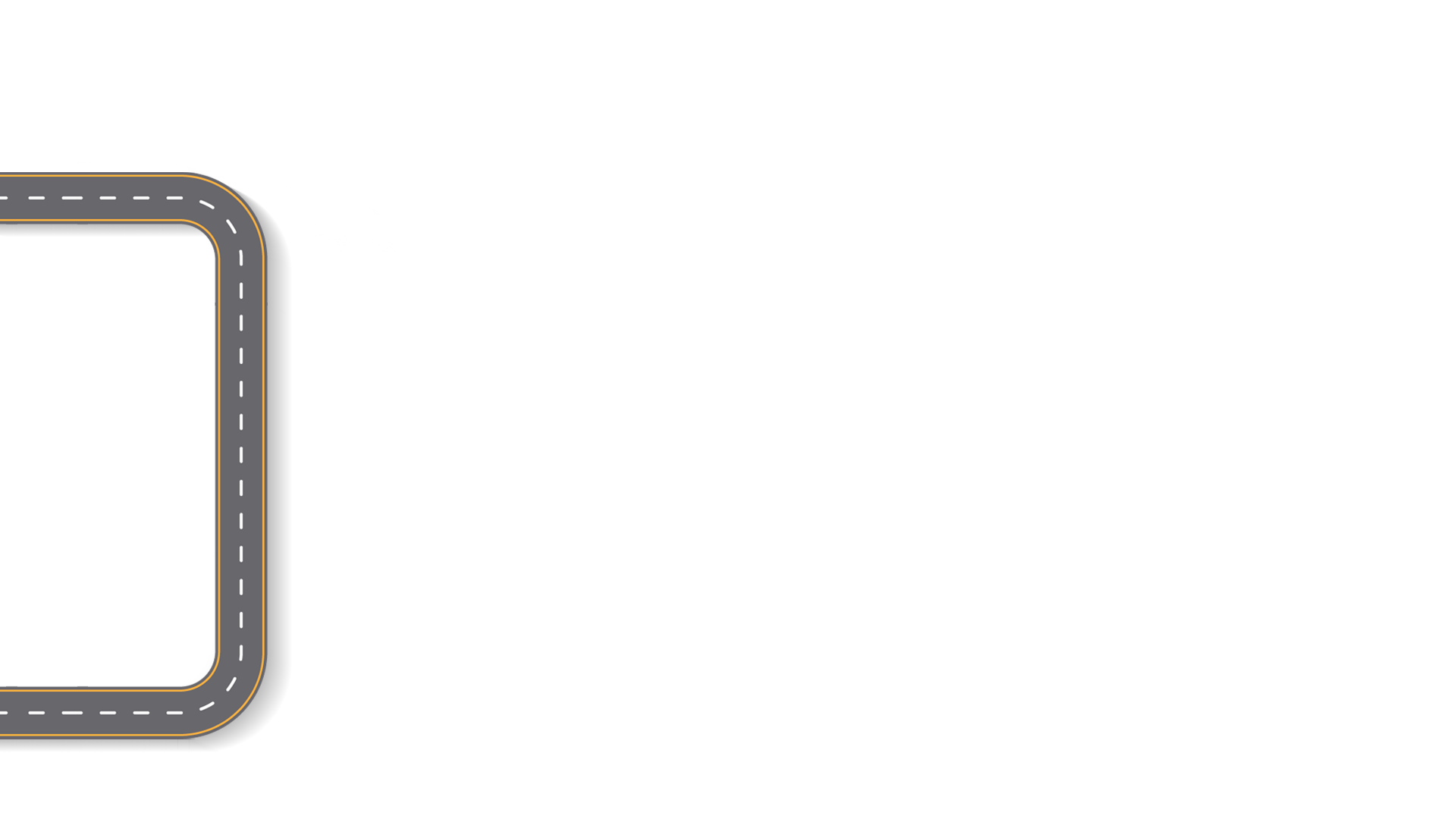 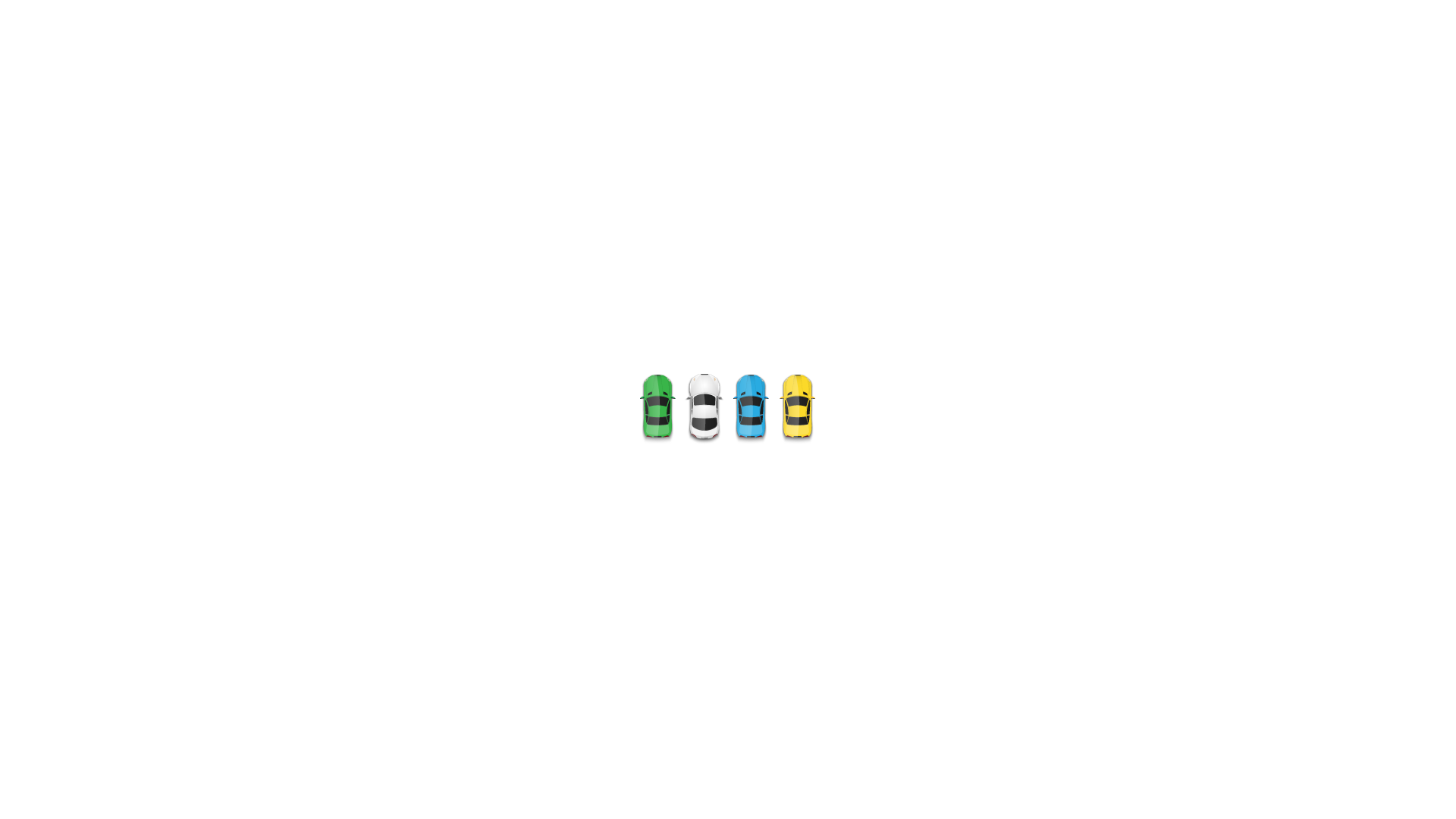 計畫母法
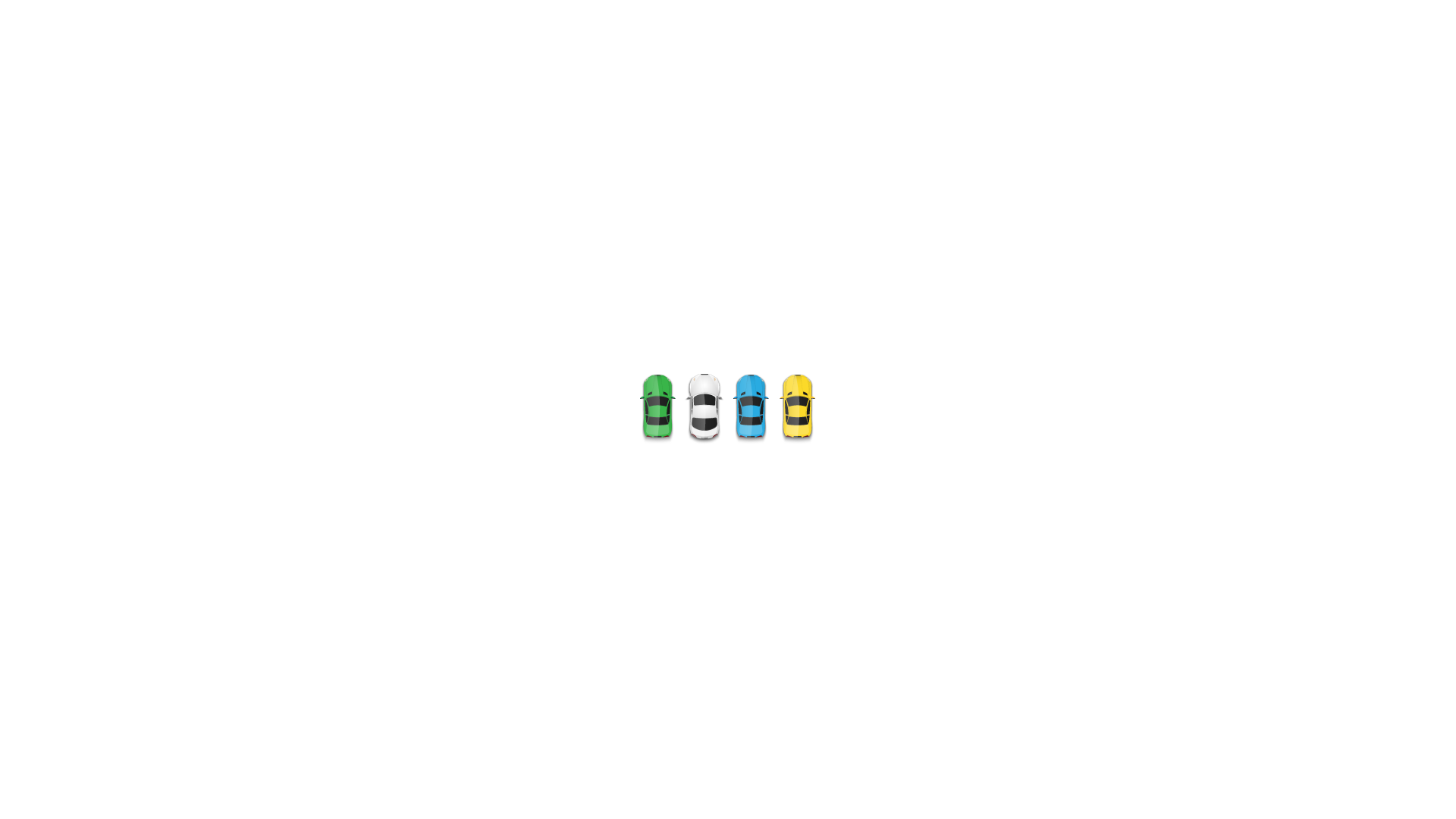 5
實施方式
學校讓學生每學年/學期均有具體多元展能表現，並登錄於學籍管理系統-多元展能模組中。
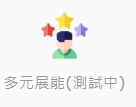 執行策略
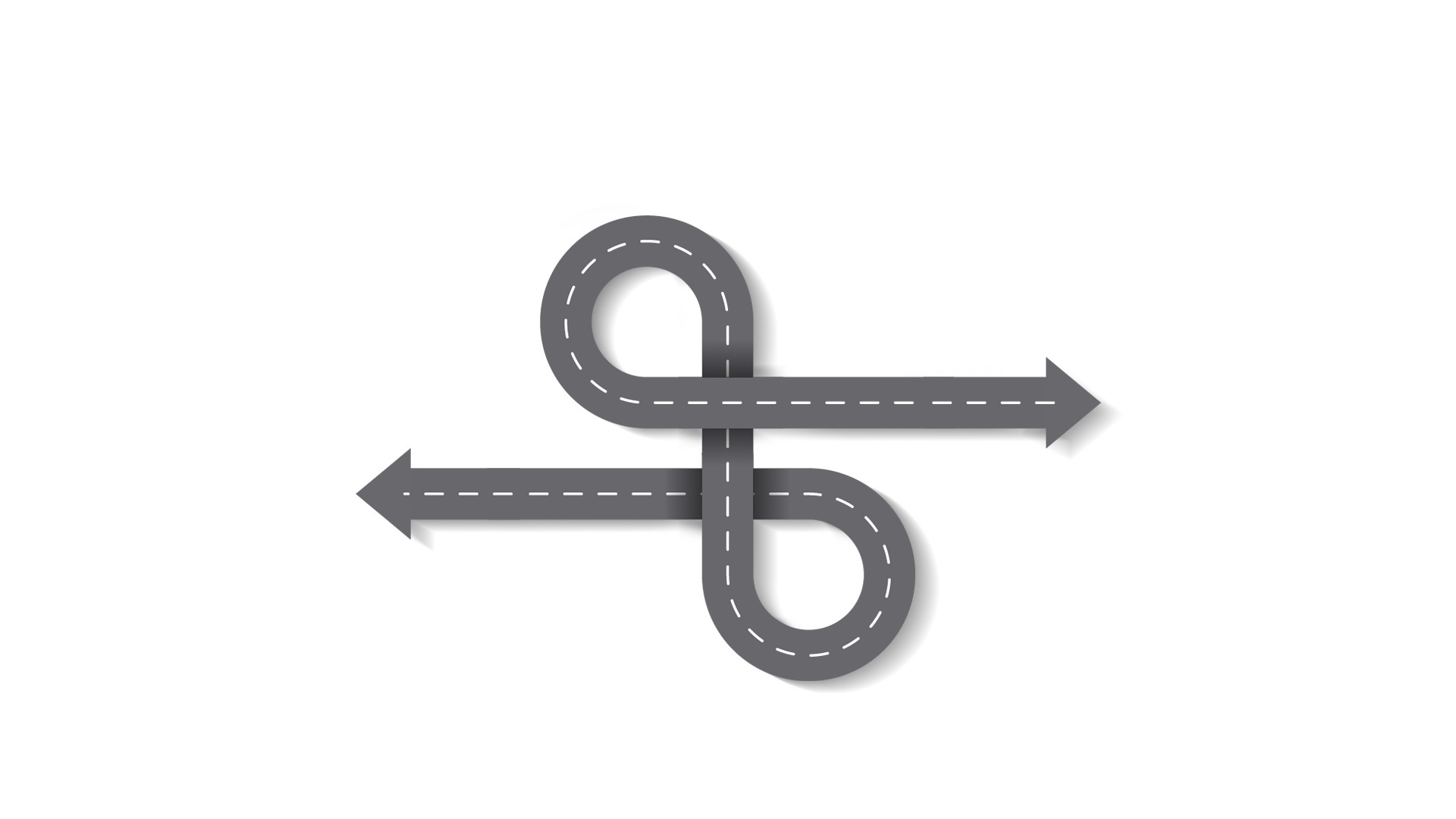 學校
教育處
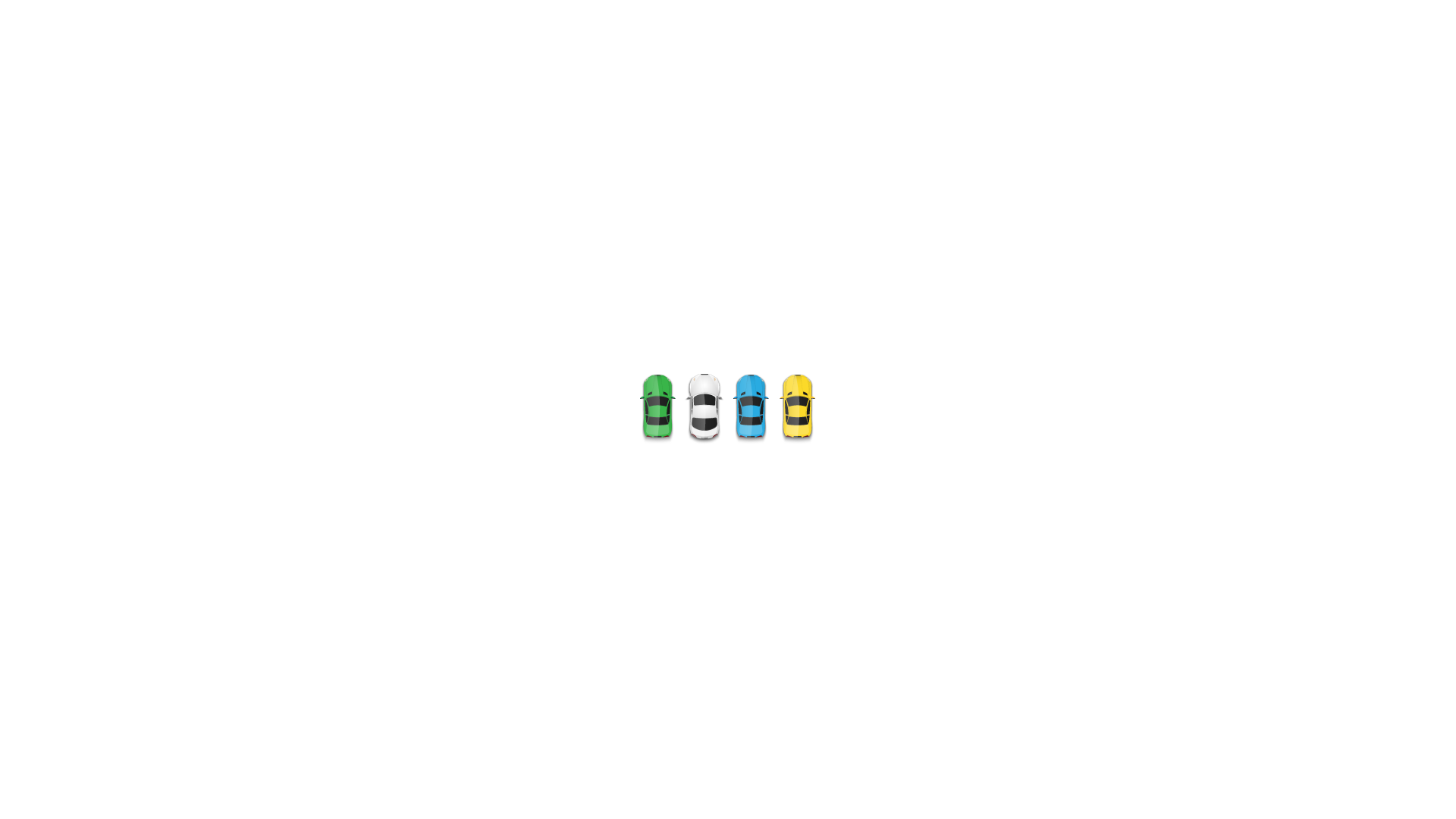 提供各校進行歷程登錄的系統模組工具
活化課程與教學
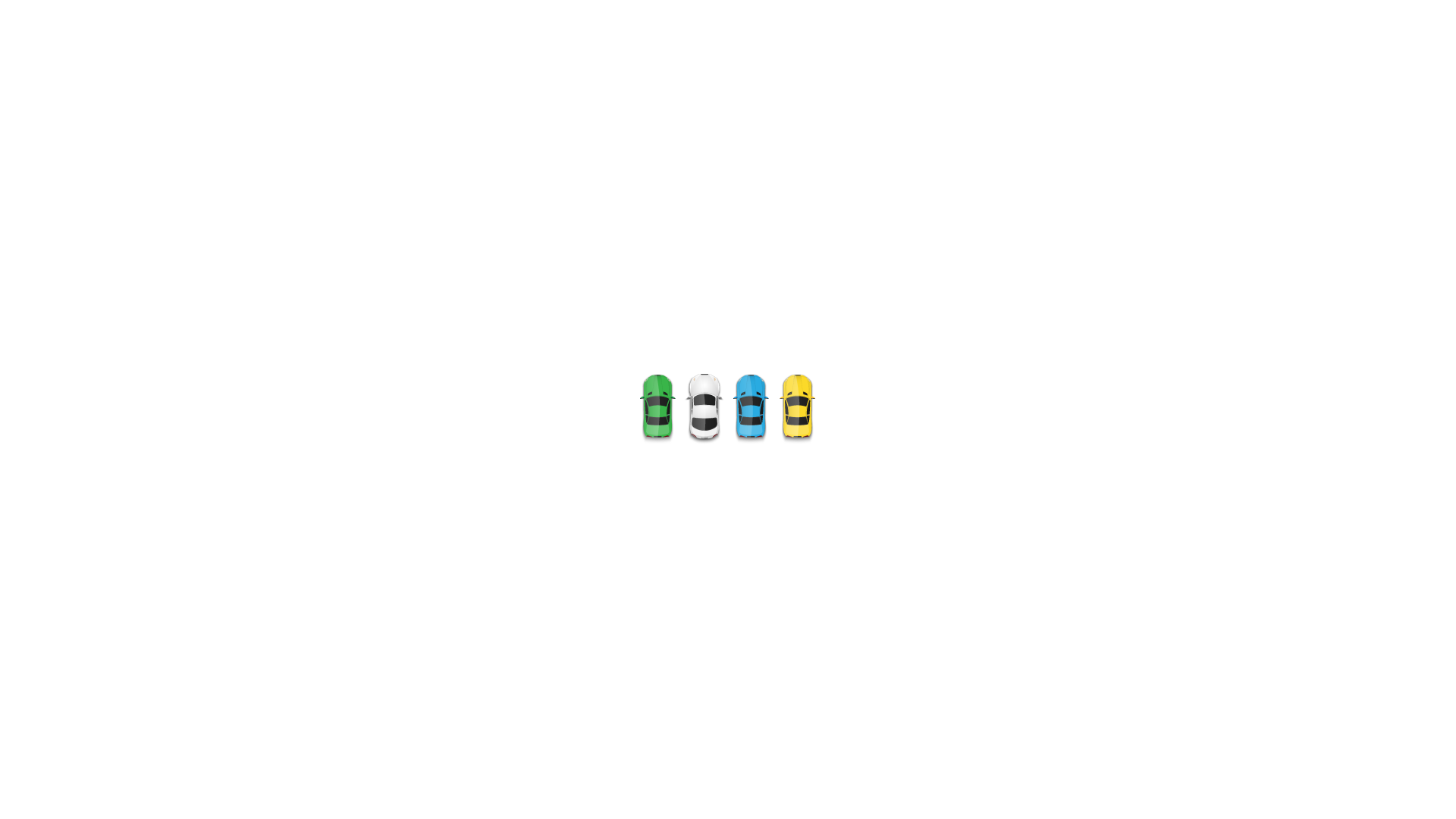 學校活動多元與普及
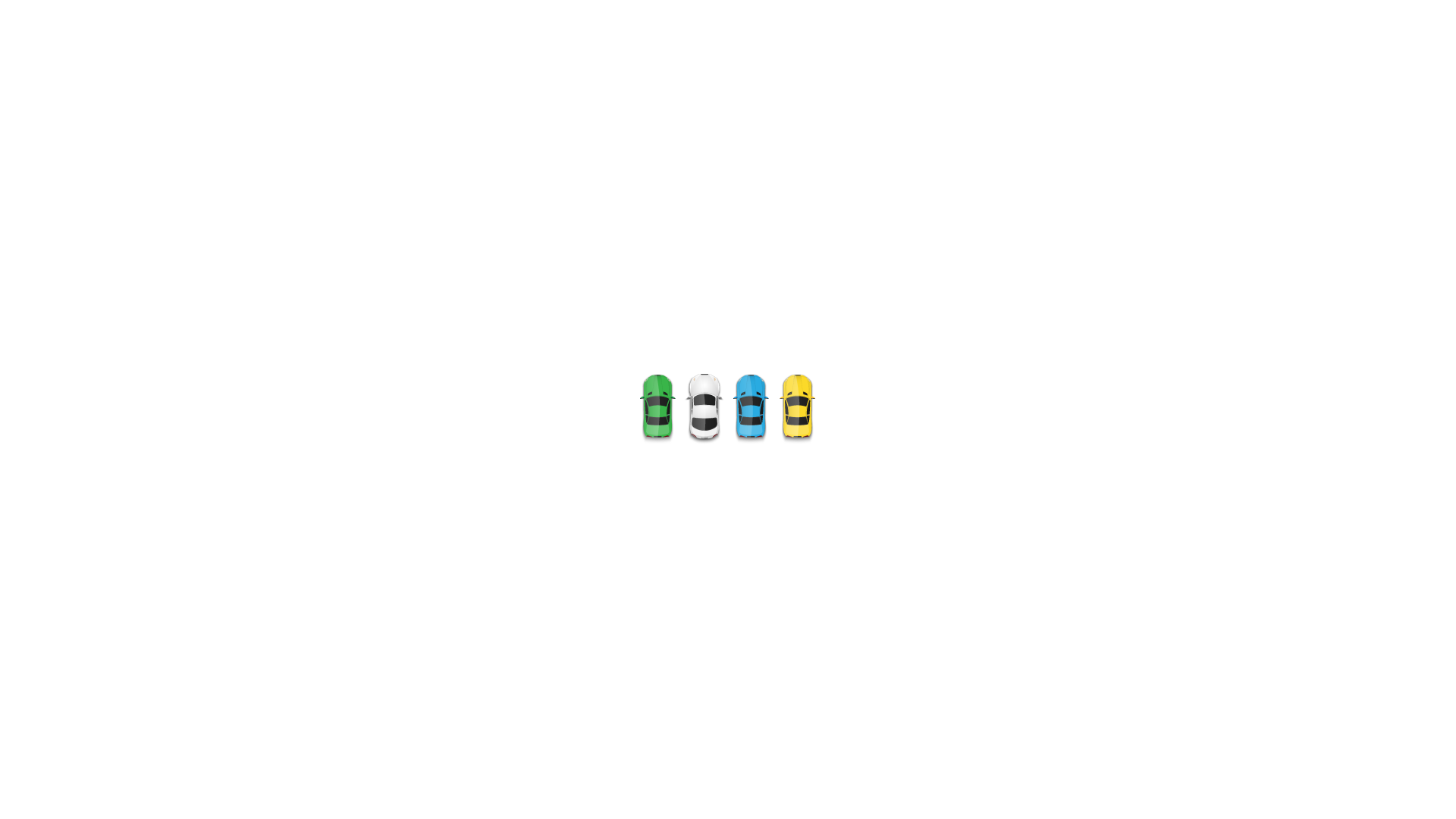 編列各校展能預算經費
多元的社團與團隊發展
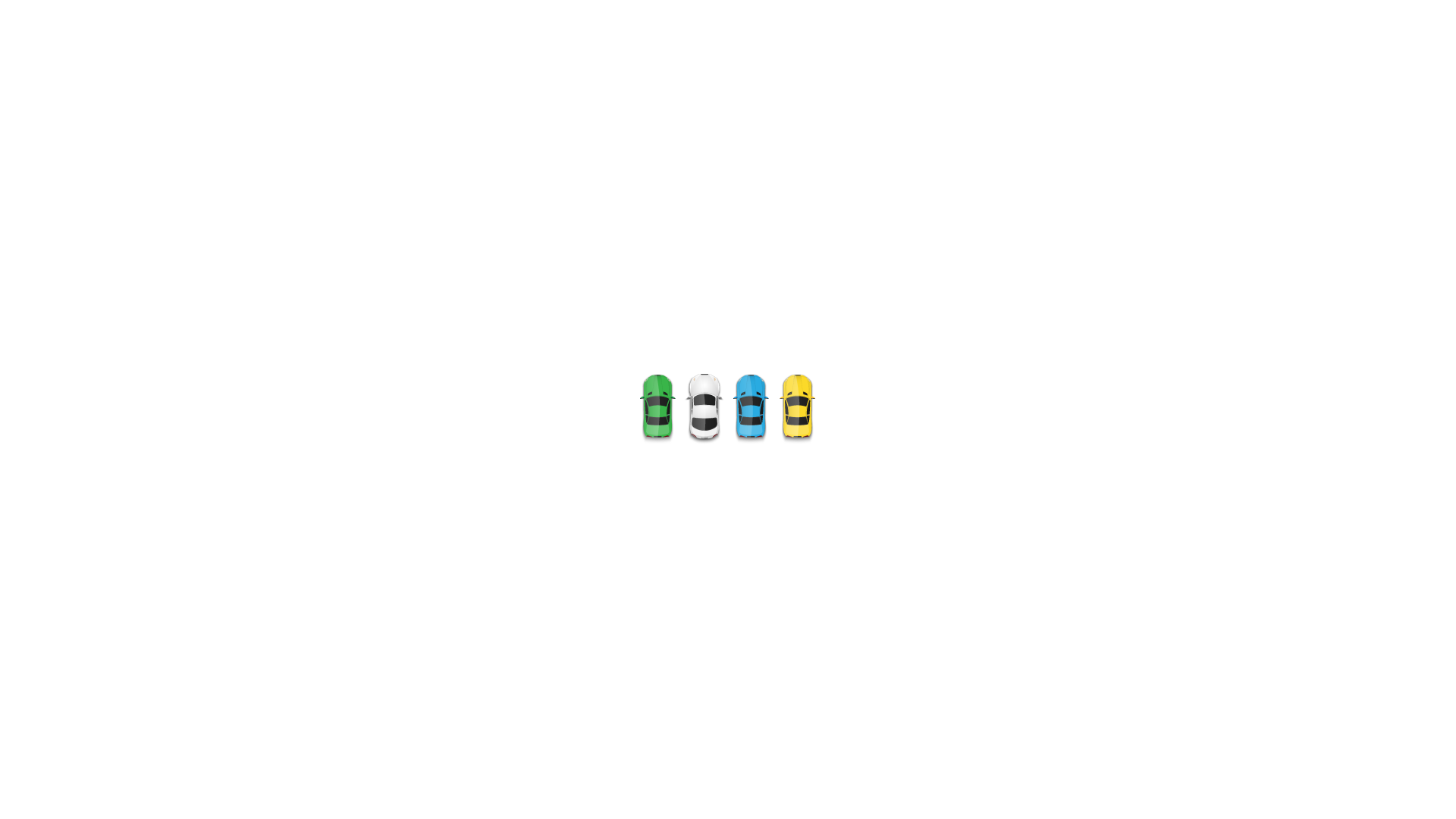 7
多元展能項目
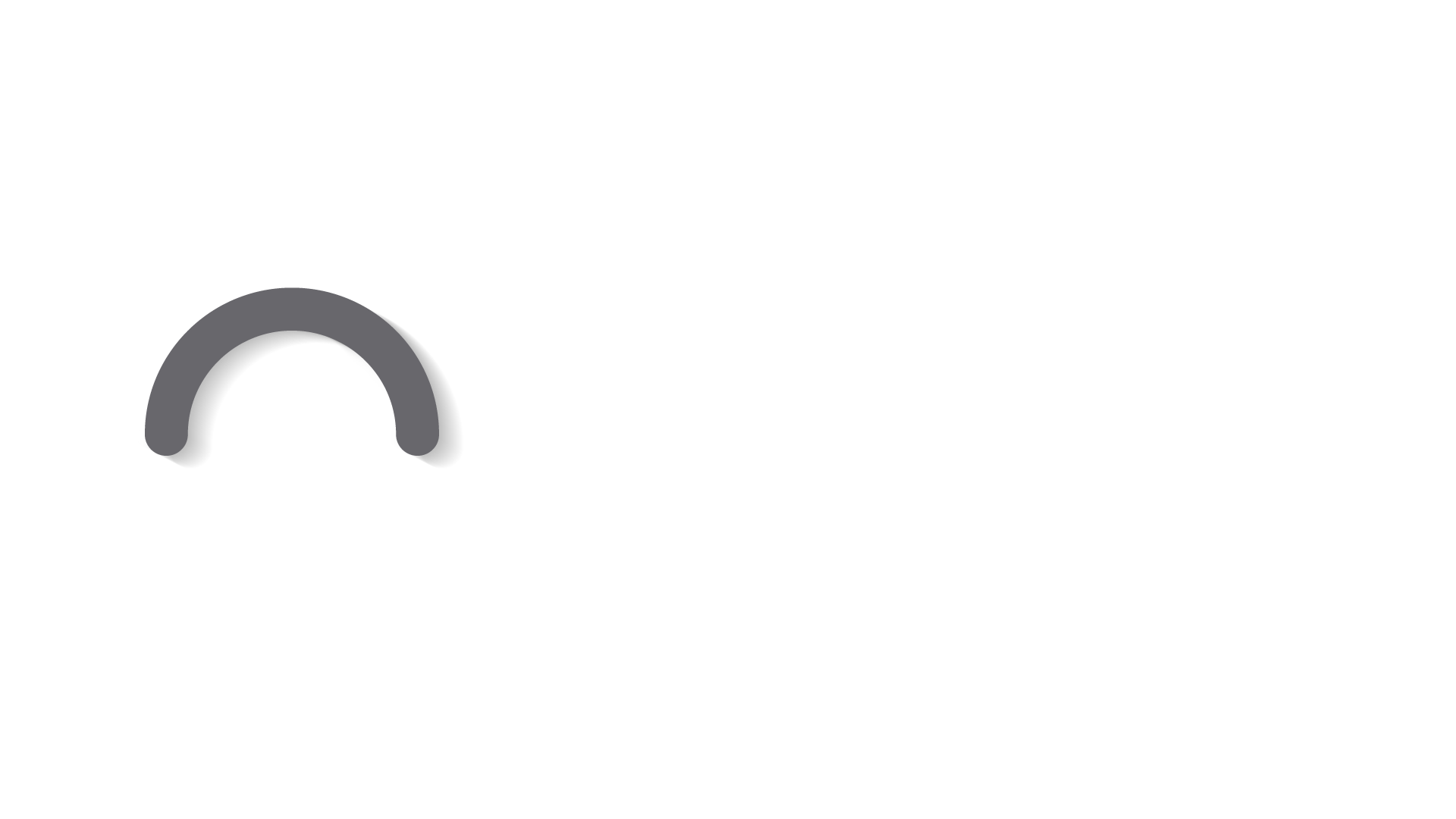 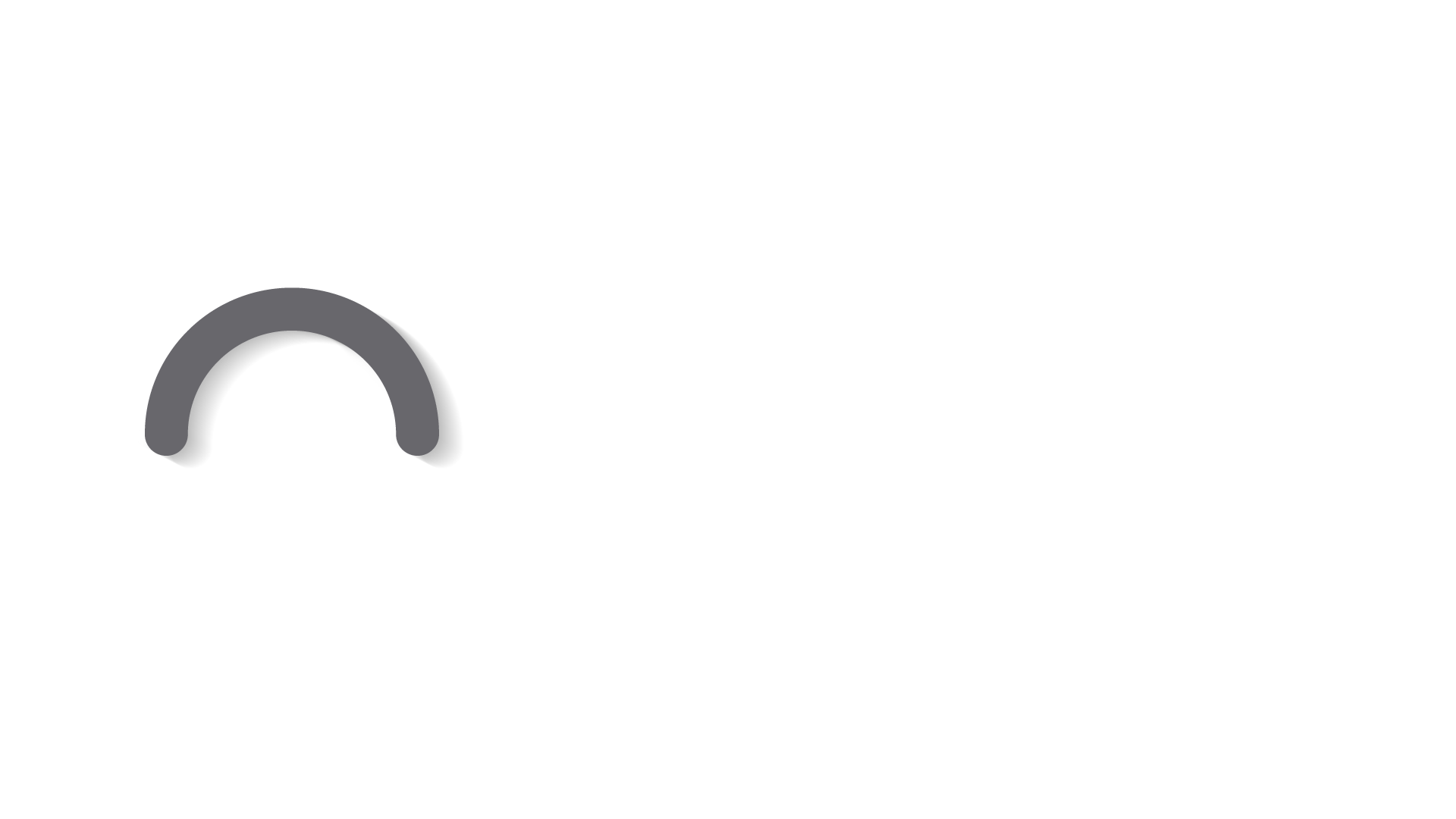 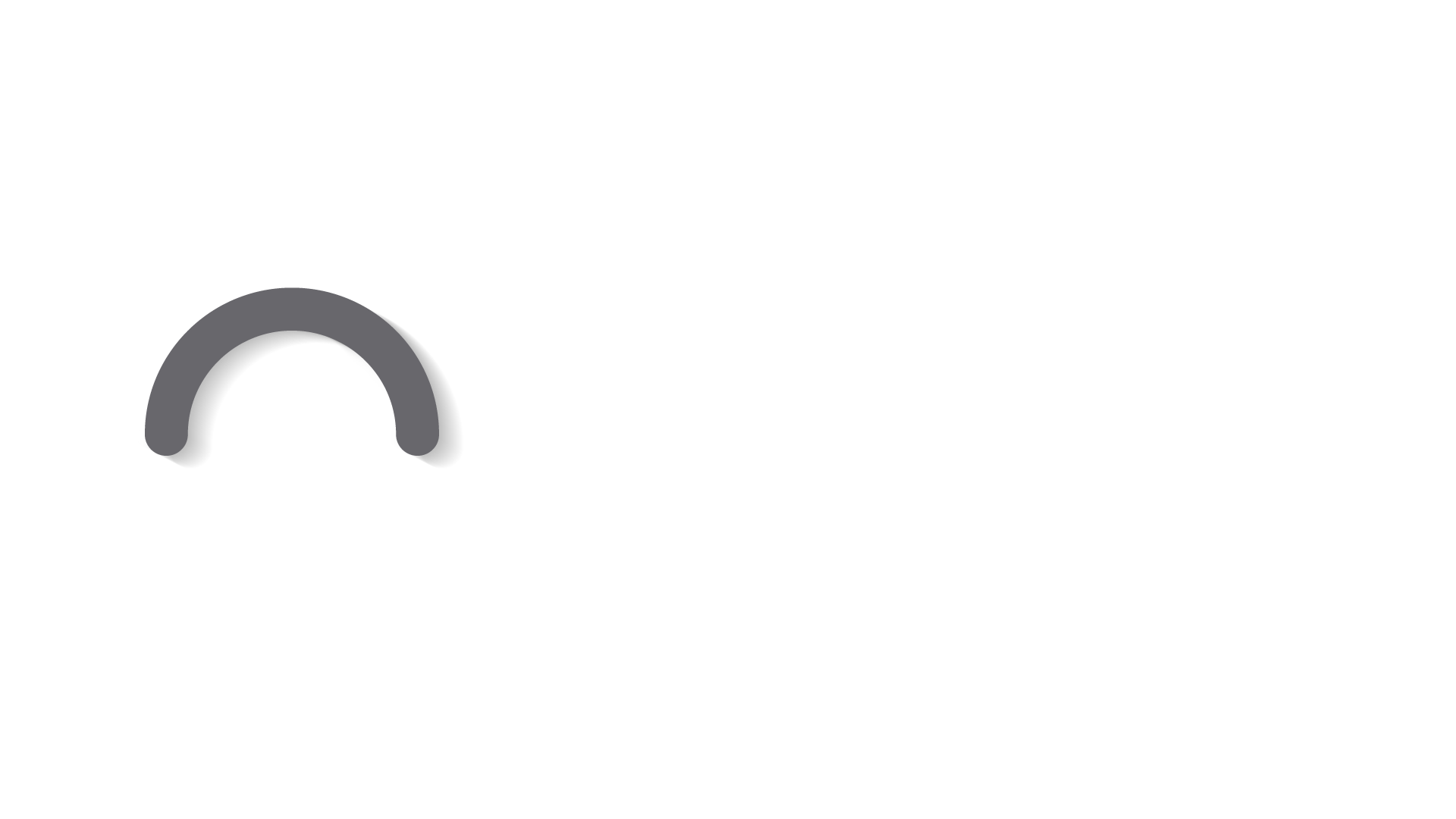 競賽
展演
服務
參與校內、校外各項展演活動，擔任表演者、作品展示者…。
參與競賽而無獲獎項可登列於此.
擔任校內、校外服務工作，例如:競賽/展演/會議場地服務人員、自治市幹部、班級幹部、小老師、學校活動導覽人員….等服務角色。
參加校內、校外各項競賽活動，擔任參賽選手， 獲有名次等第者。
8
記錄方式
執行登錄者:
班級導師、科任教師、學校行政人員，權限由各校共識後於全誼系統設定。

校外表現由行政人員登錄.
校內表現由導師登錄.
國中運用全誼學生學籍管理系統展能模組或生涯手冊登錄。
國小運用全誼學生學籍管理系統展能模組登錄，每學年併同學期成績單發放知會學生與家長。
各學生展能登錄紀錄能完整保留，提供未來導師及國中老師參考，深化學生生涯發展規劃。
學生每學年/學期至少能被登錄一項展能表現。
9
執行注意事項
登錄標準
以學生參與校內外公開展能表現之各項活動為主，項目由學校共識後於校內公布，並考量所有學生(特別是弱勢學生，或非外顯性優勢能力之學生)能有展能登錄機會。
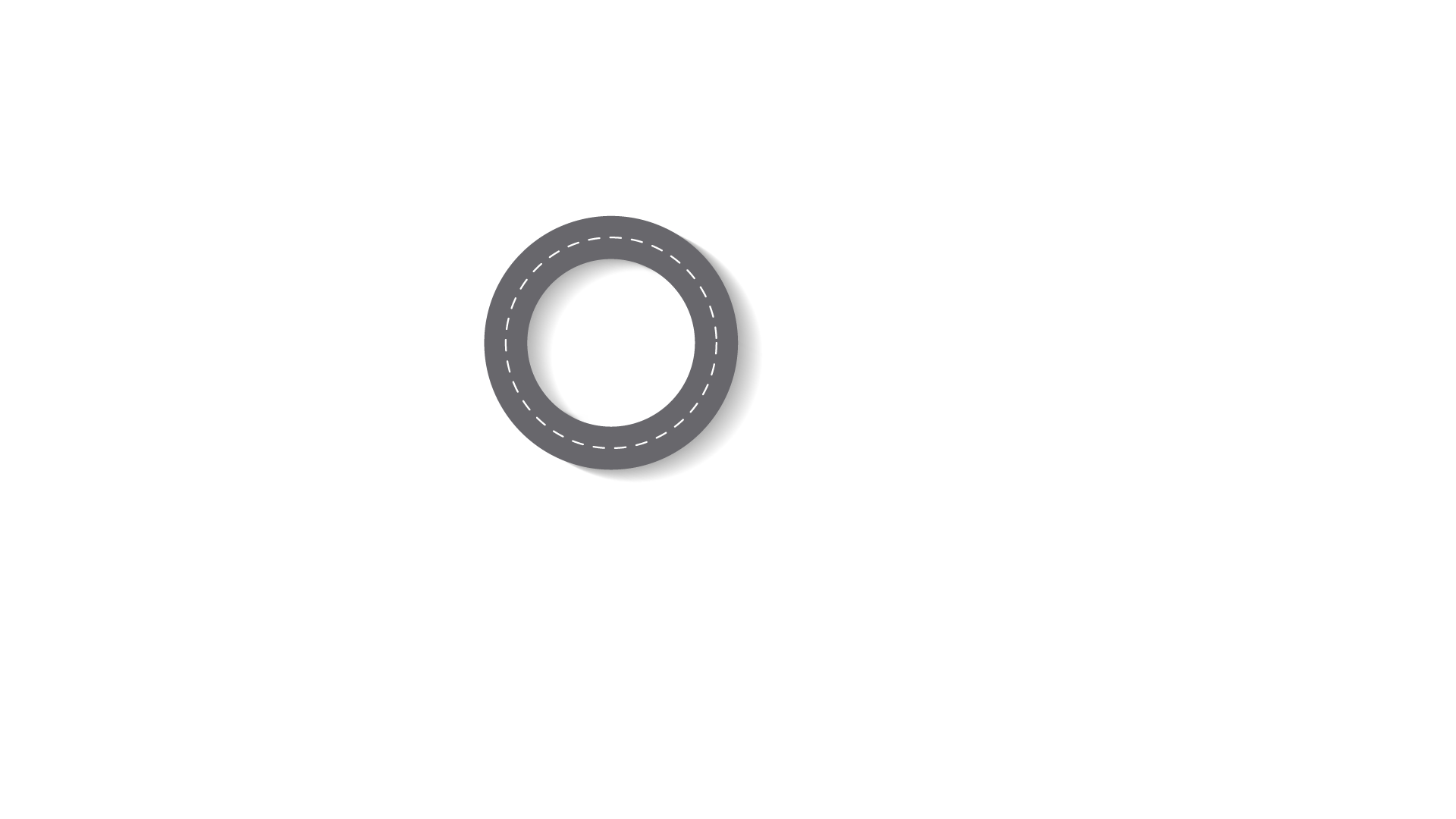 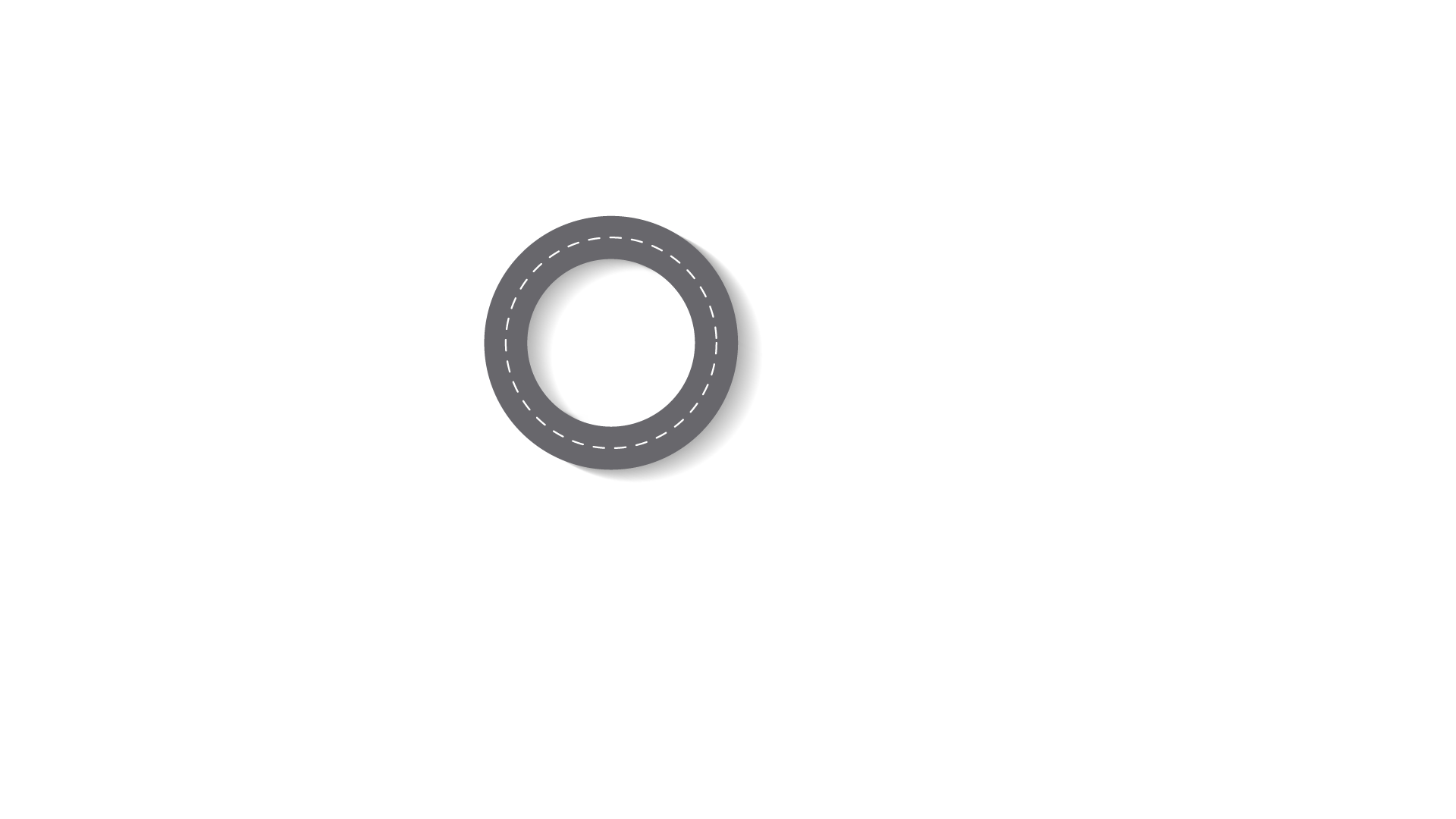 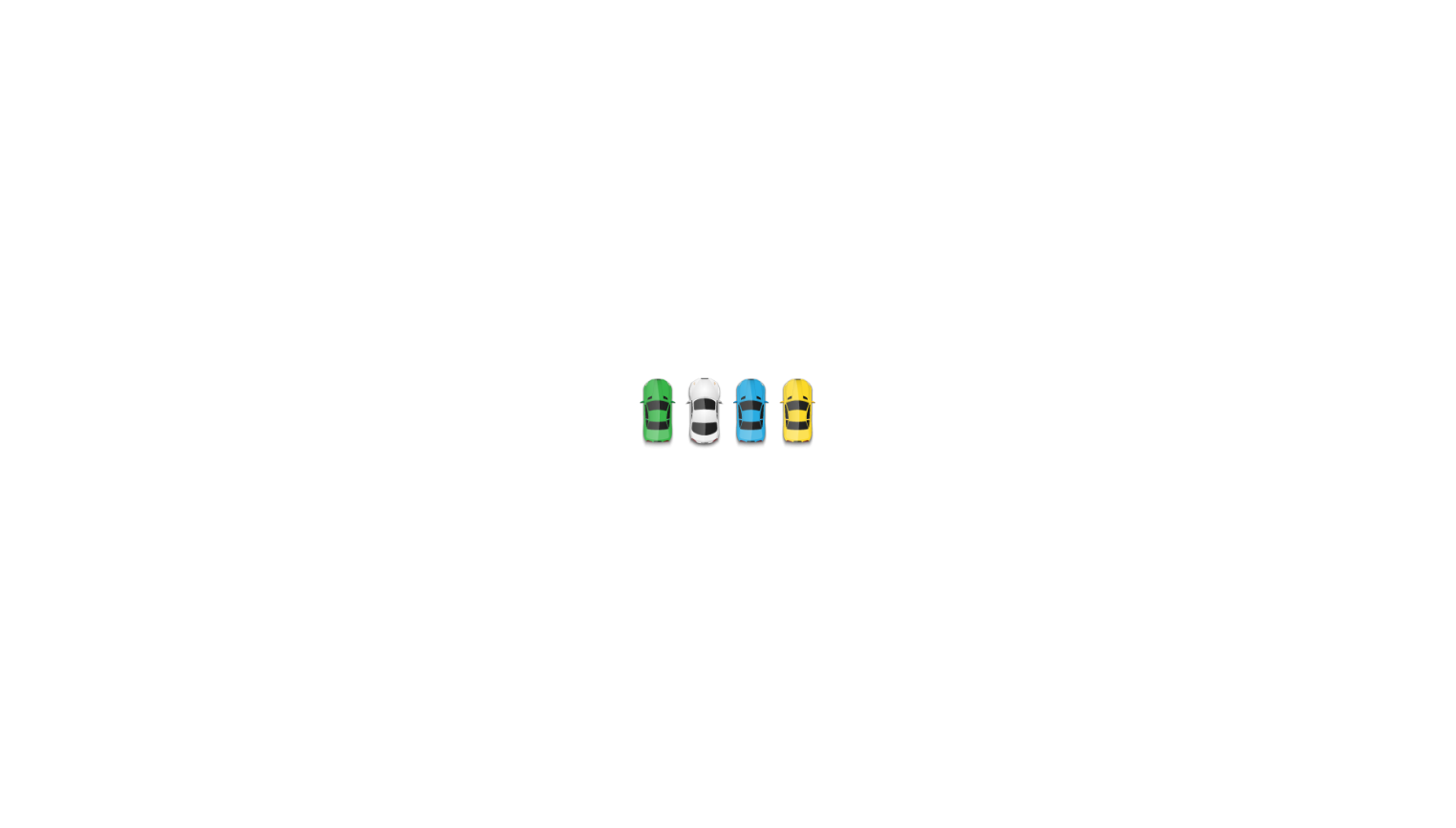 學生展能紀錄登錄者需逐學年調整，權限以學年(每年8月1日至隔年7月31日)為限。
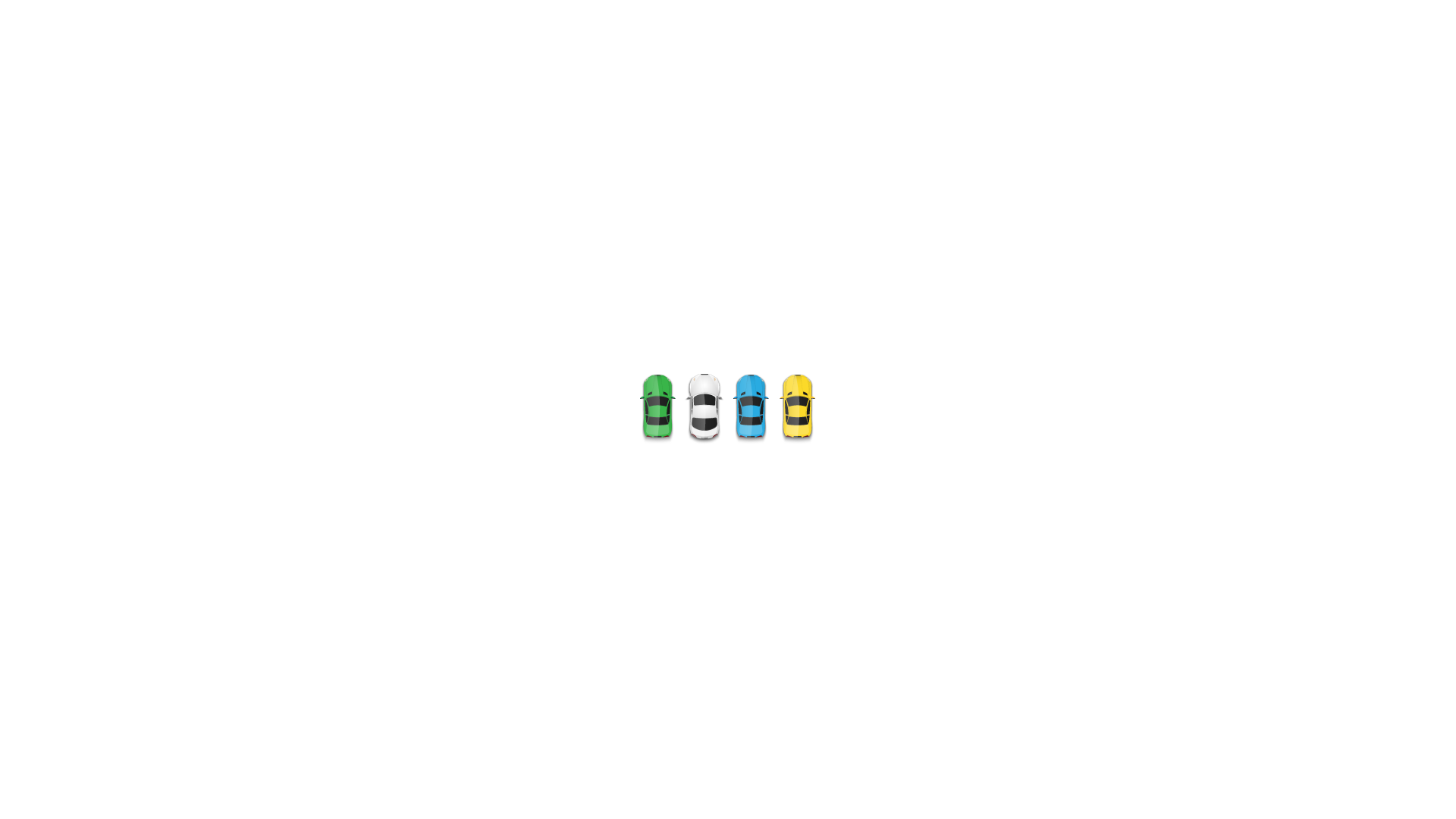 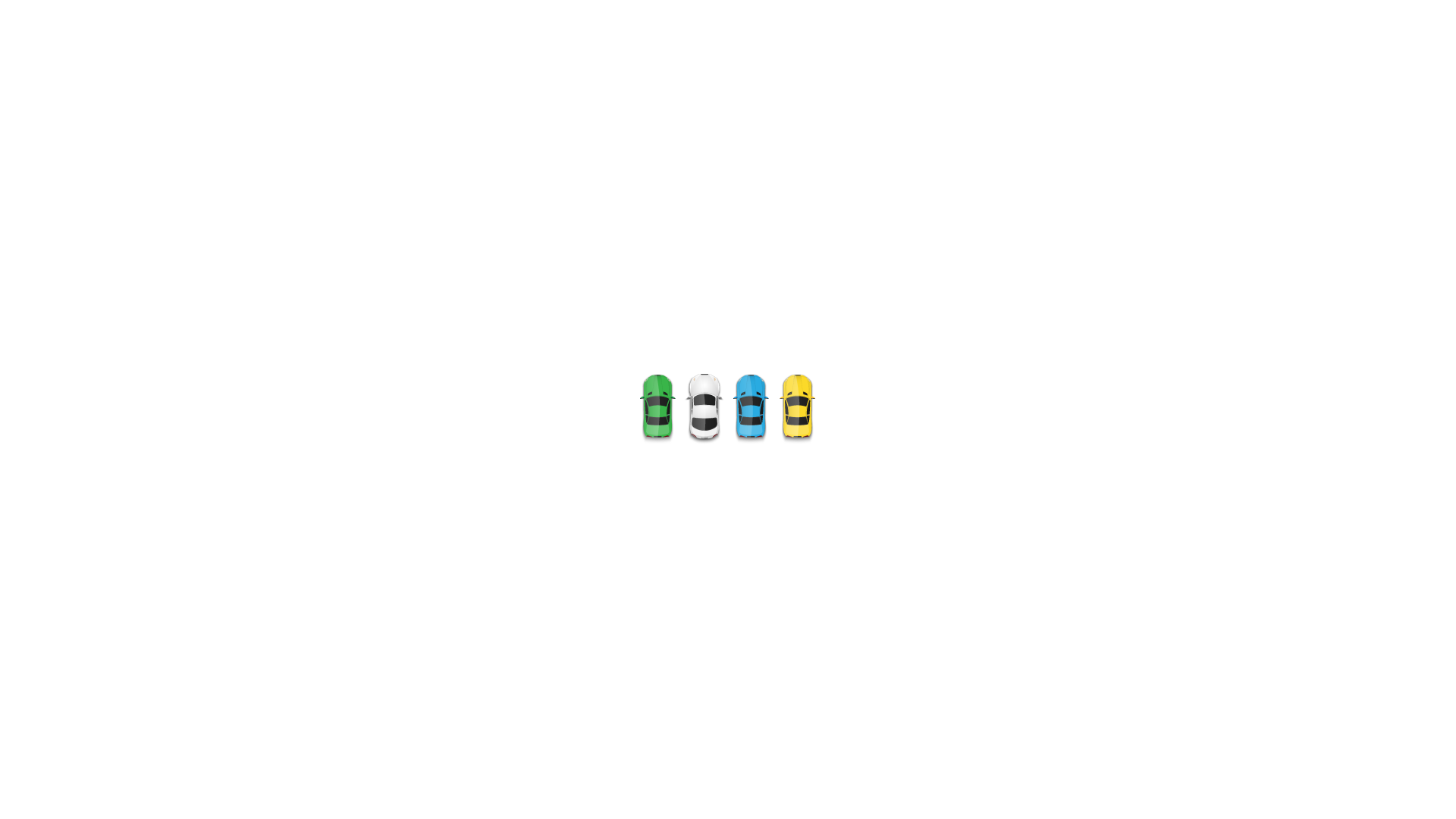 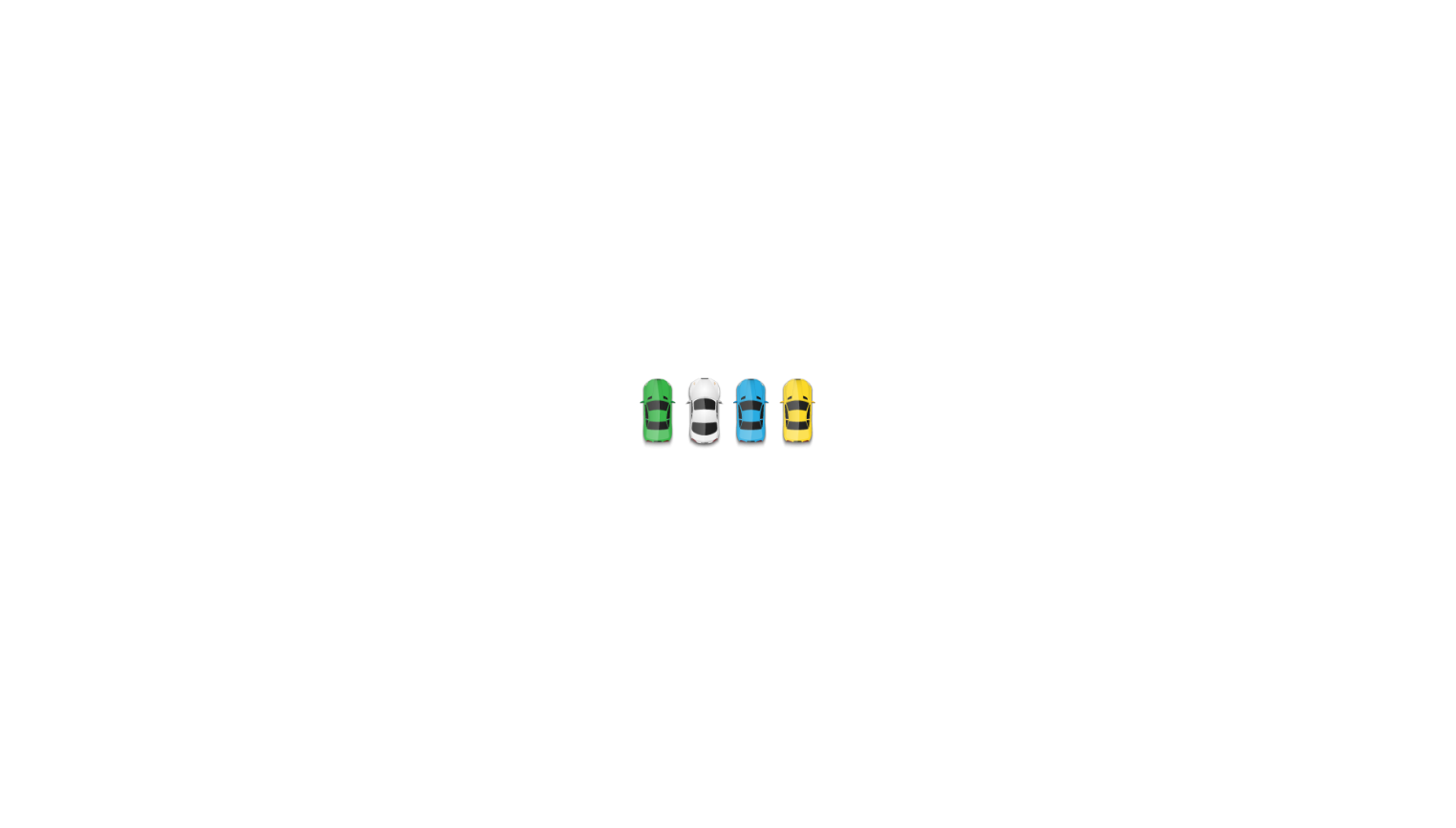 ATTENTION
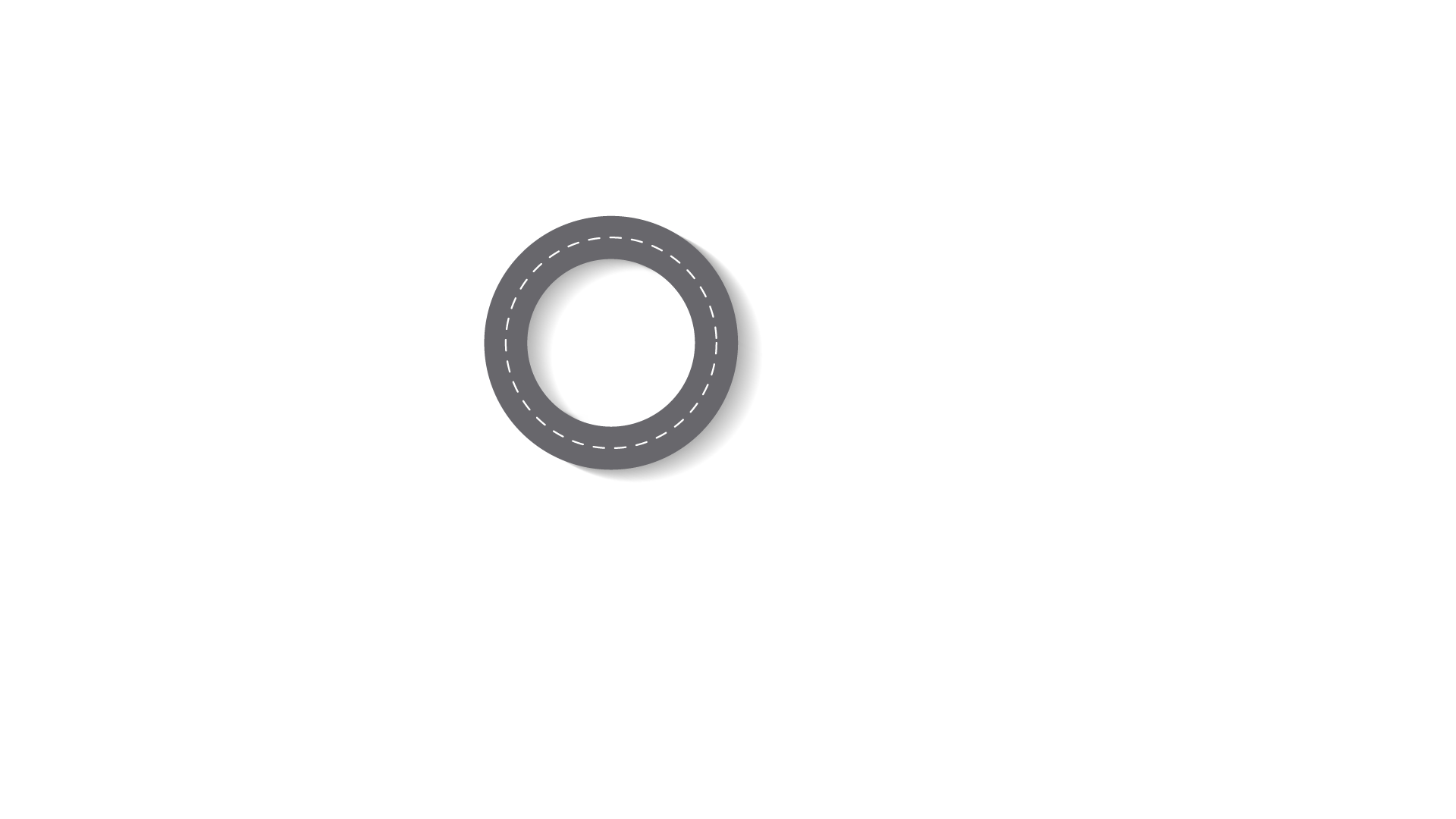 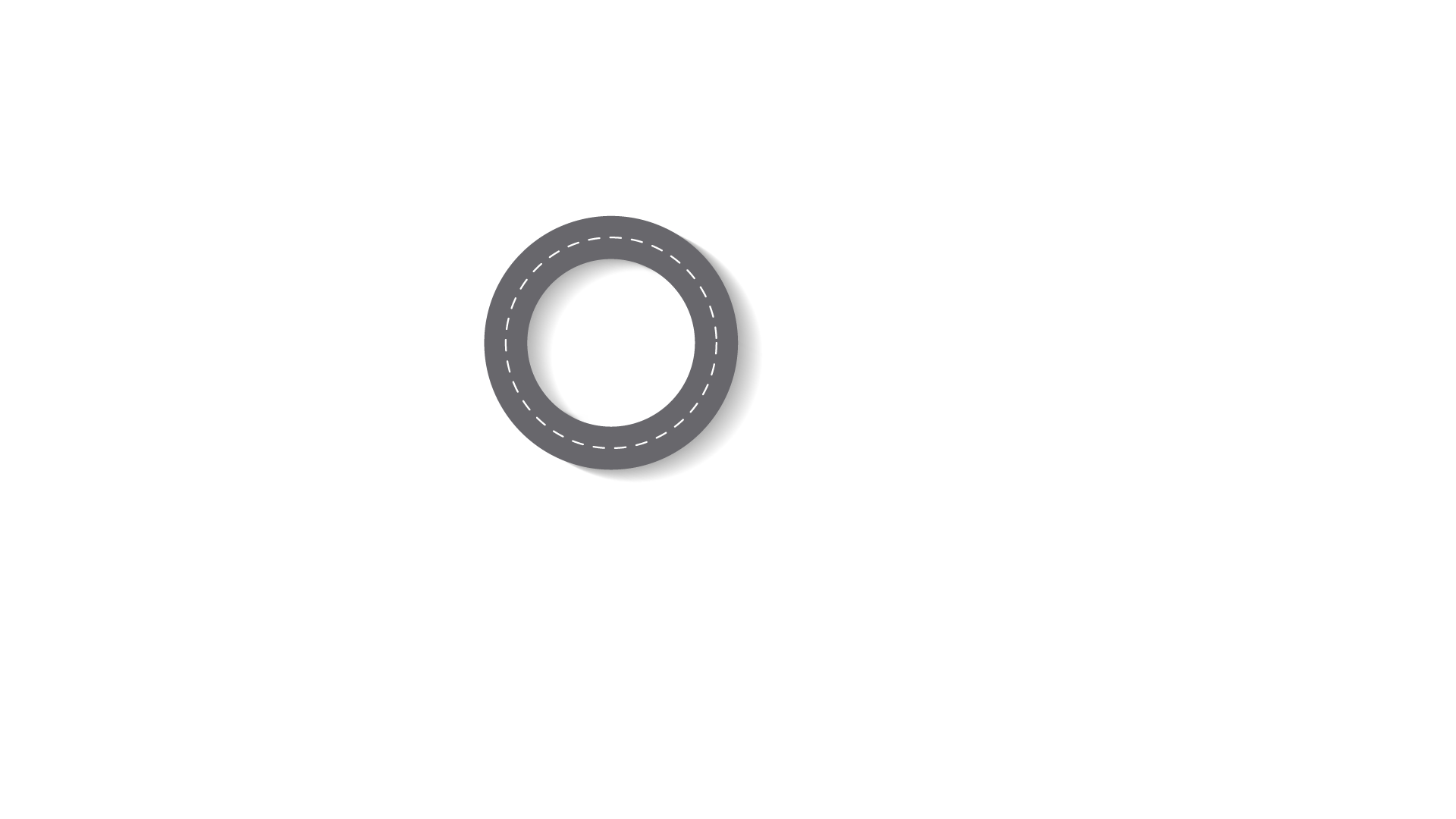 如學生展能項目登錄錯誤且逾登錄者權限，經申請者提出修正申請及具體佐證資料後，由學校召開成績評量審查委員會審議，再由校內管理者(或授權者)進行修正。
各年級導師每學期應注意學生是否有登錄紀錄，如學生未有展能登錄，需積極發現展能機會，必要時釋出參賽機會，與家長溝通並鼓勵學生參與相關活動。
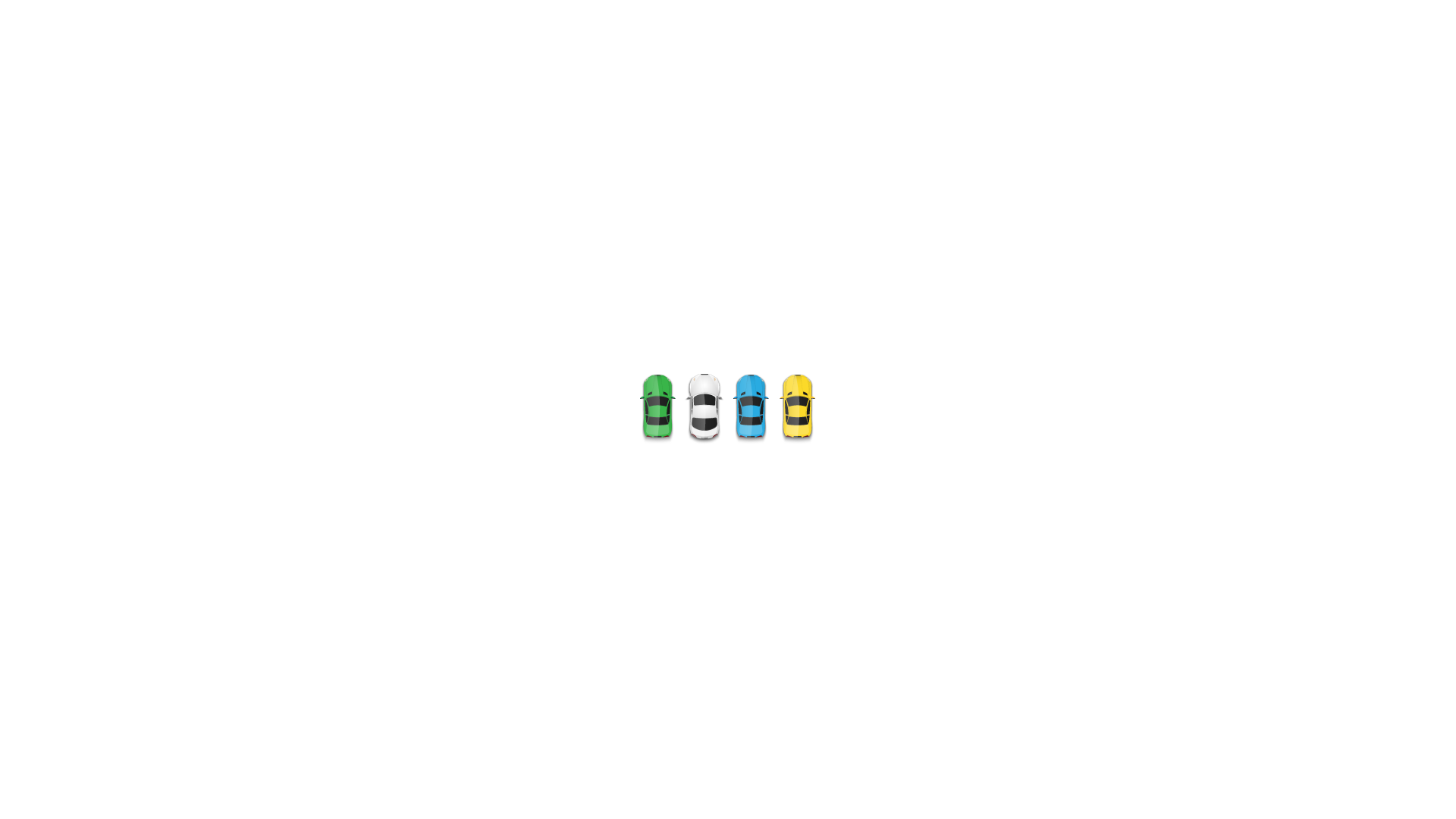 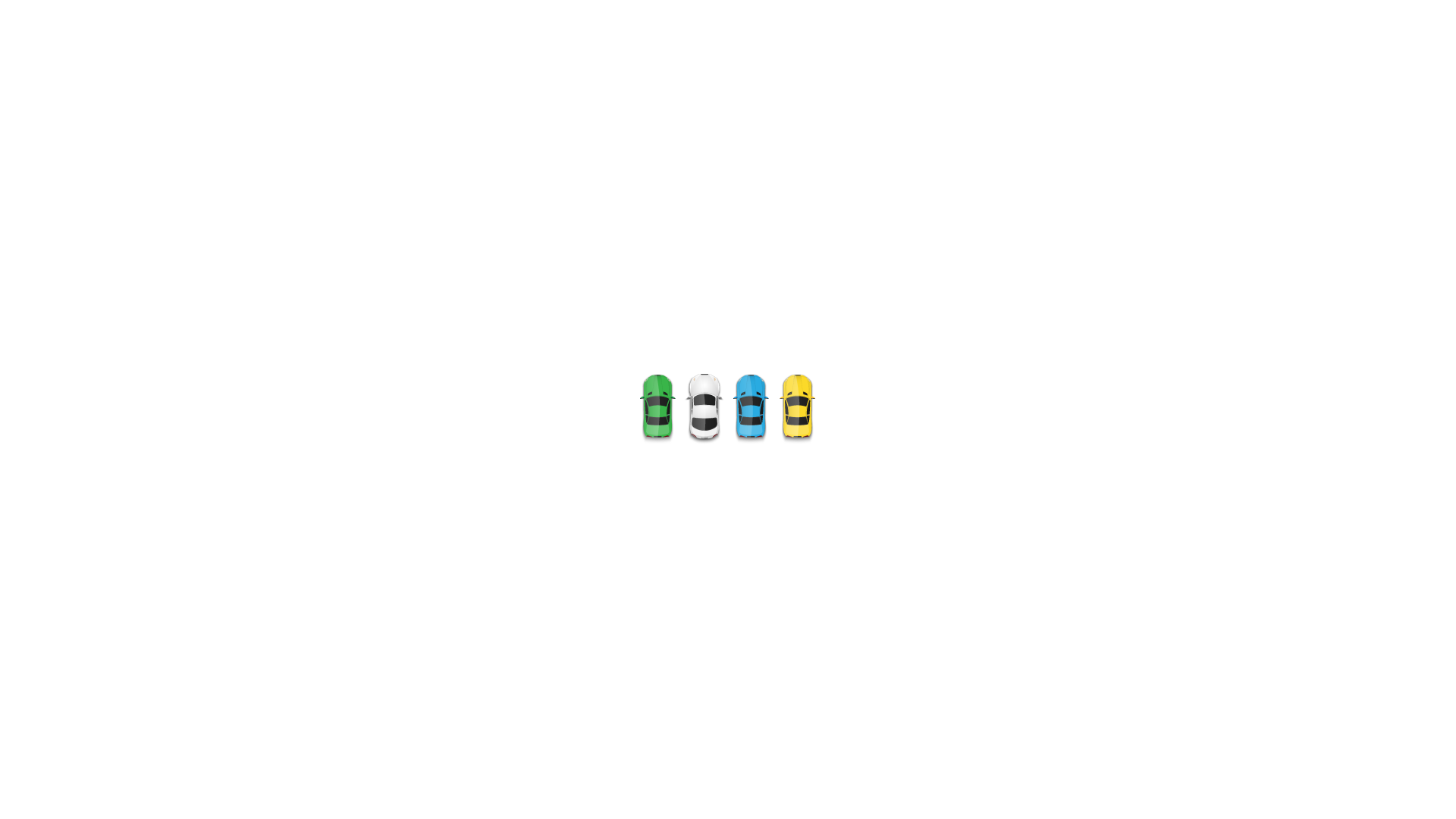 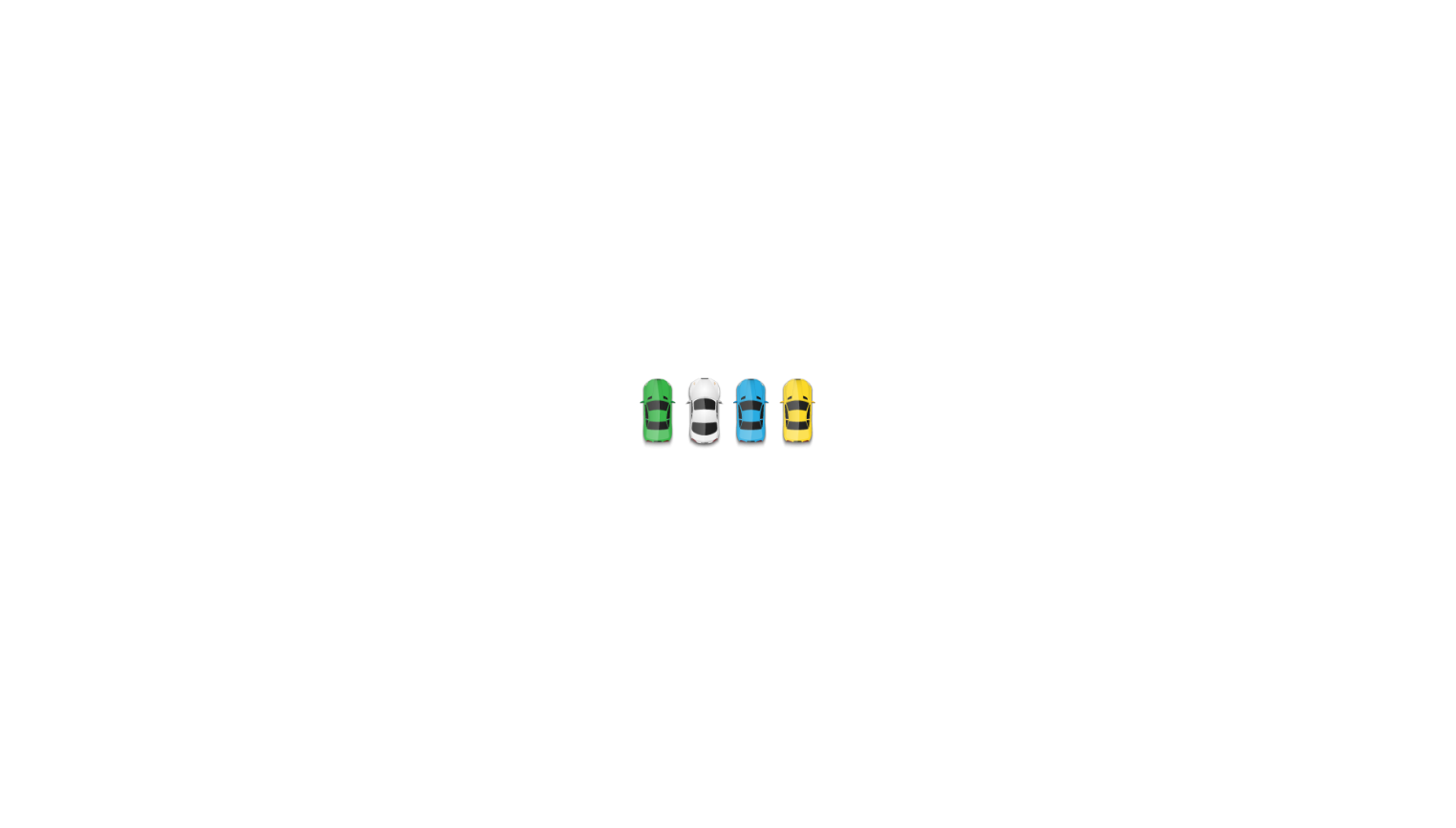 10
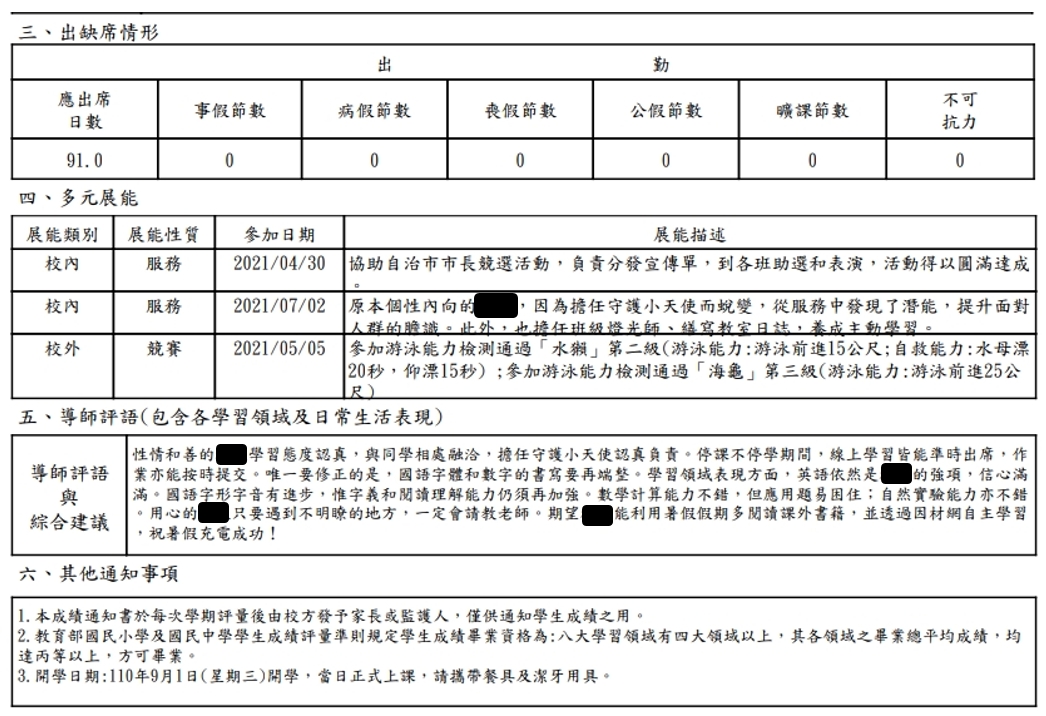 其他可參Q&A
測試成績單
長期性
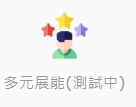 其他可參Q&A
1.疑難雜症。
2.前導學校使用經驗。
3.其他歡迎來提問。
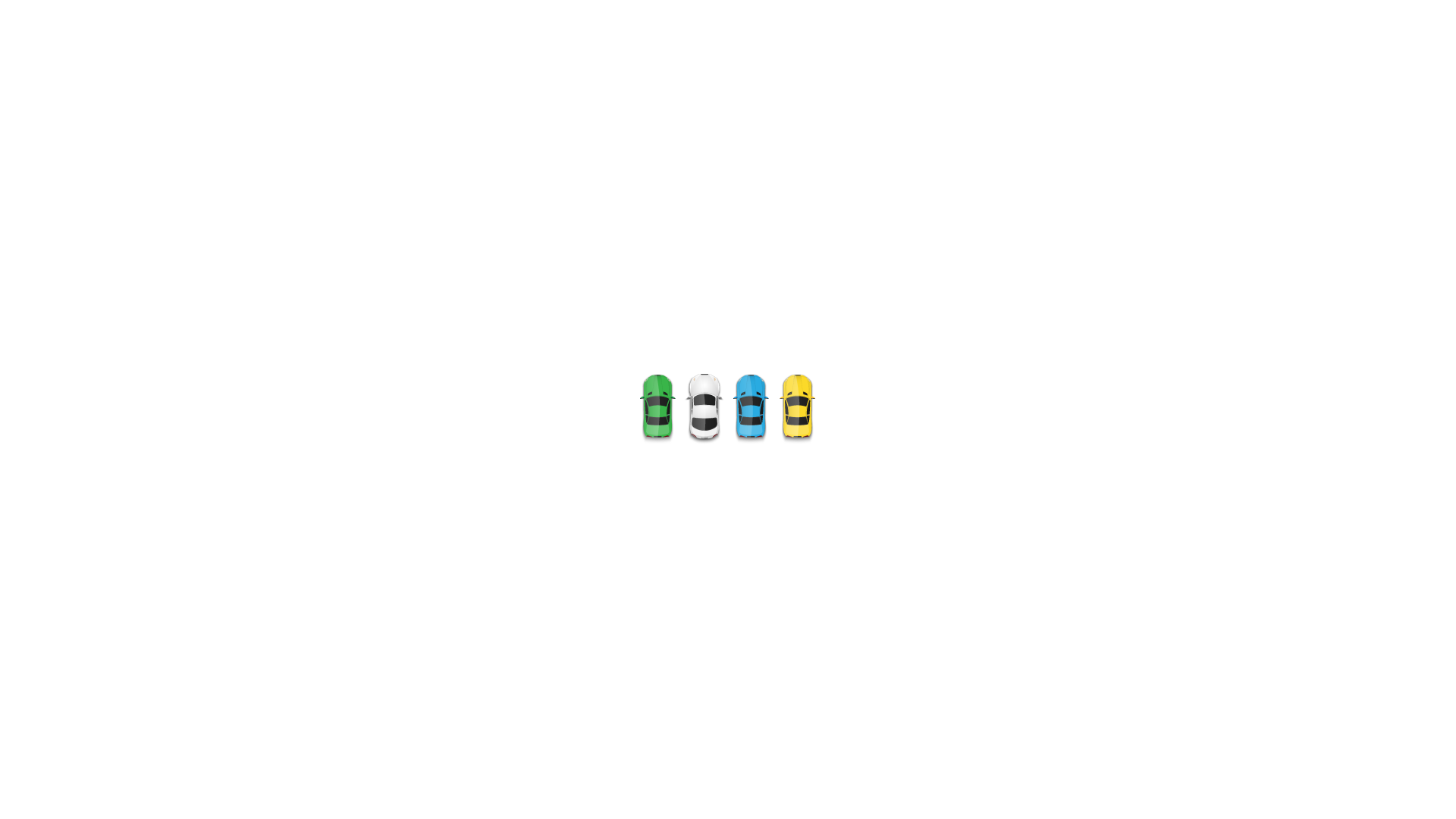 基隆巿學生
多元展能
110學年度國小實施
111學年度國中實施
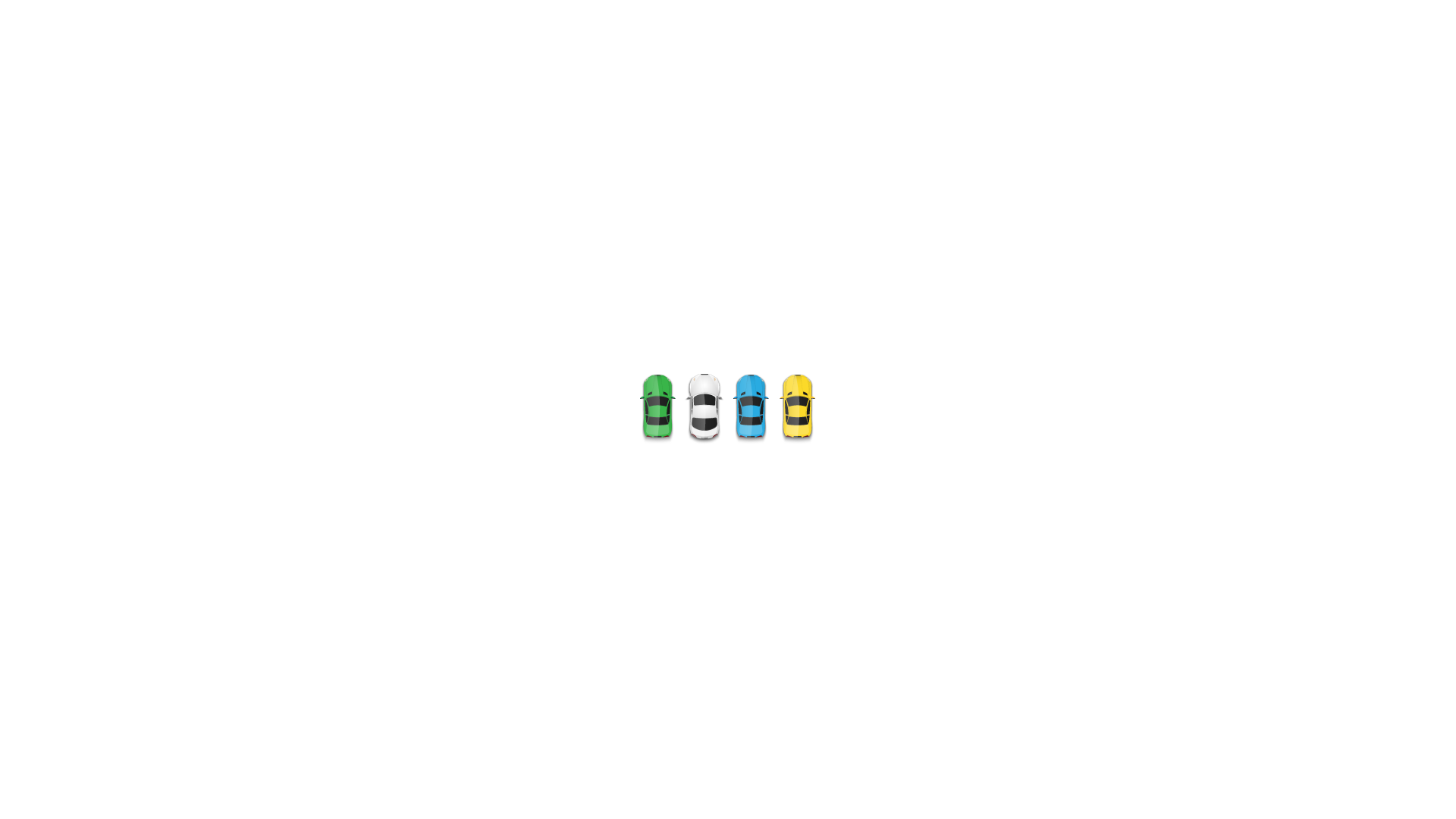 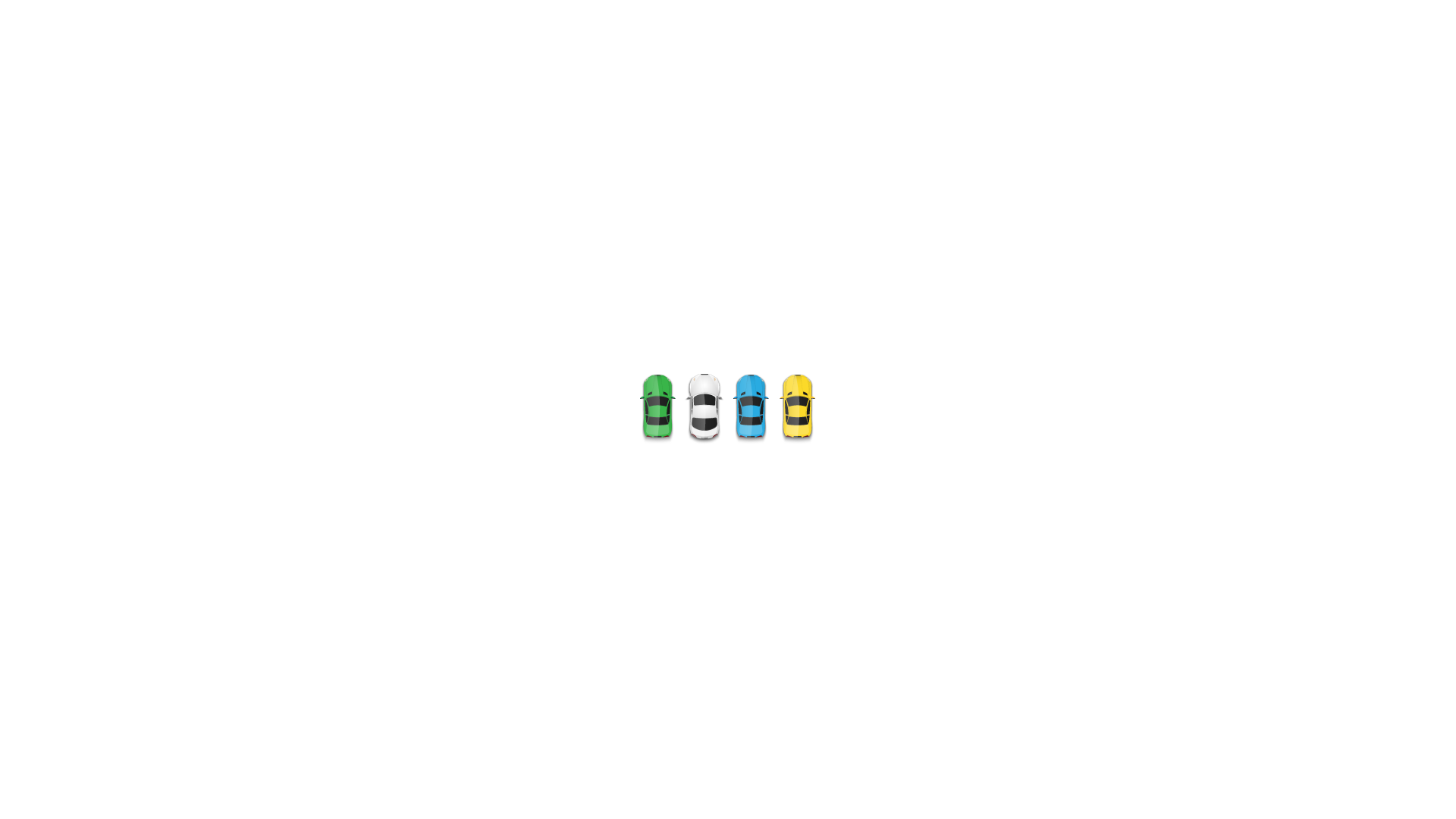 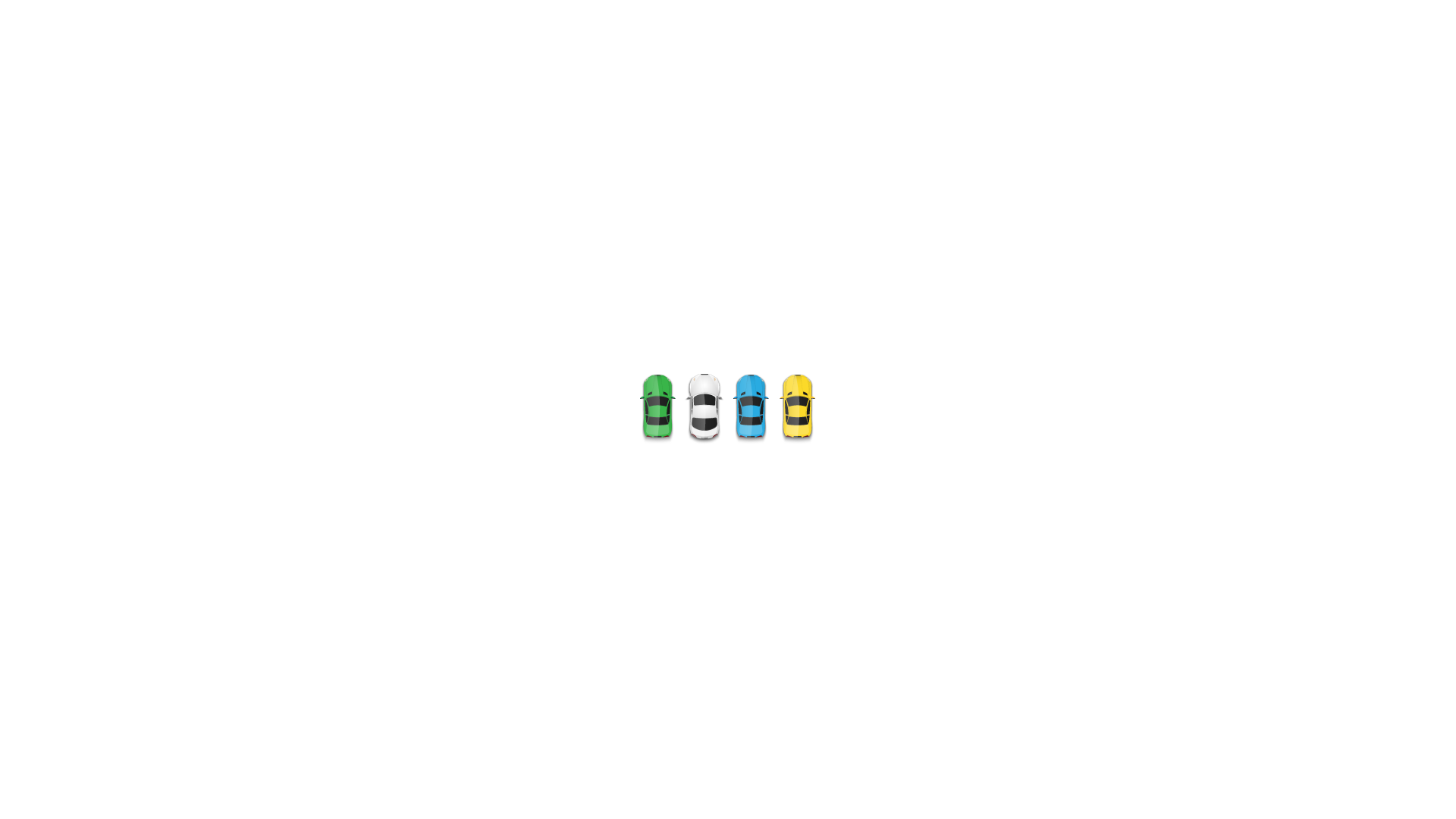